Valvular heart disease
Dr. Omar Hamdan MD
Anatomical pathology Mutah UniversitySchool of Medicine- Department of HistopathologyCVS lectures 2020
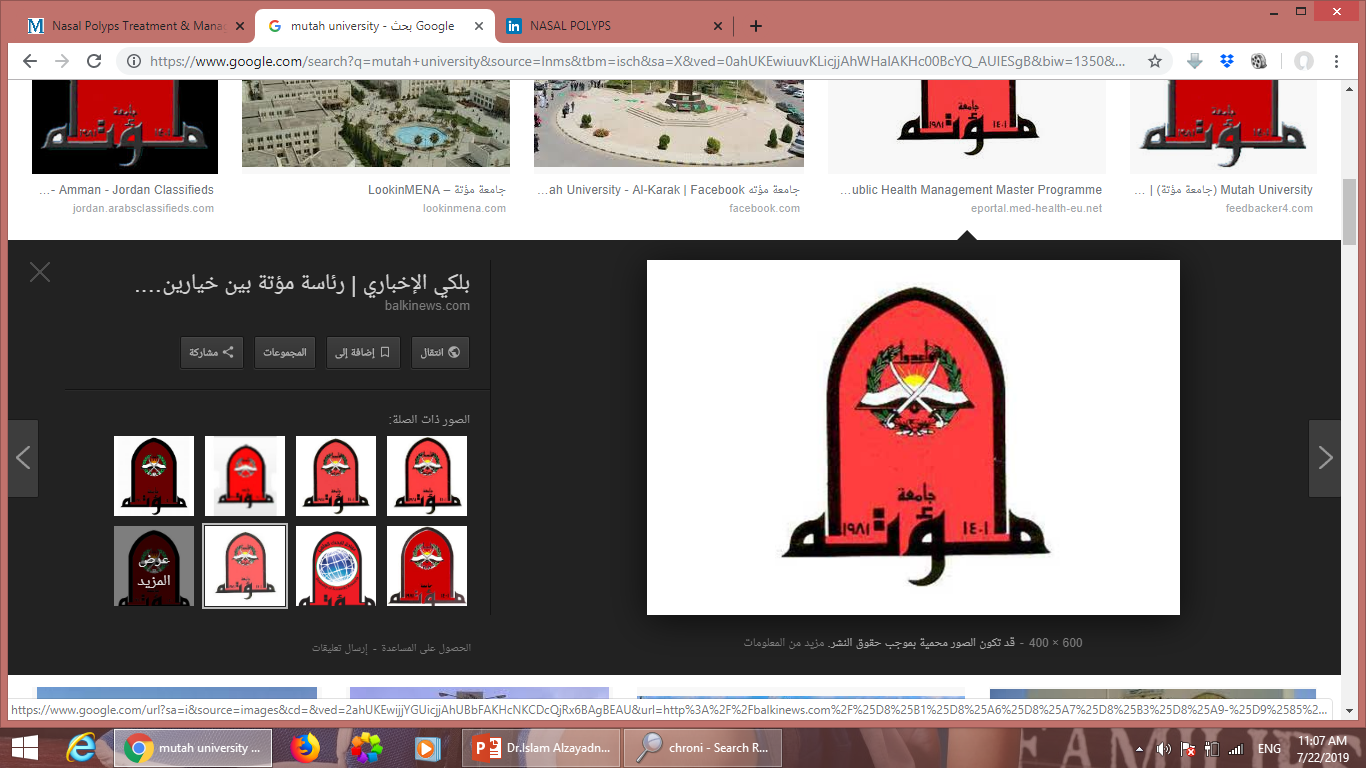 Introduction
Heart valve disease occurs when your heart's valves do not work the way they should.
 Q:  How Do Heart Valves Work?  
 A: MAINTAIN ONE-WAY BLOOD FLOW THROUGH YOUR HEART.
 
The four heart valves make sure that blood always flows freely in a forward direction and that there is no backward leakage.
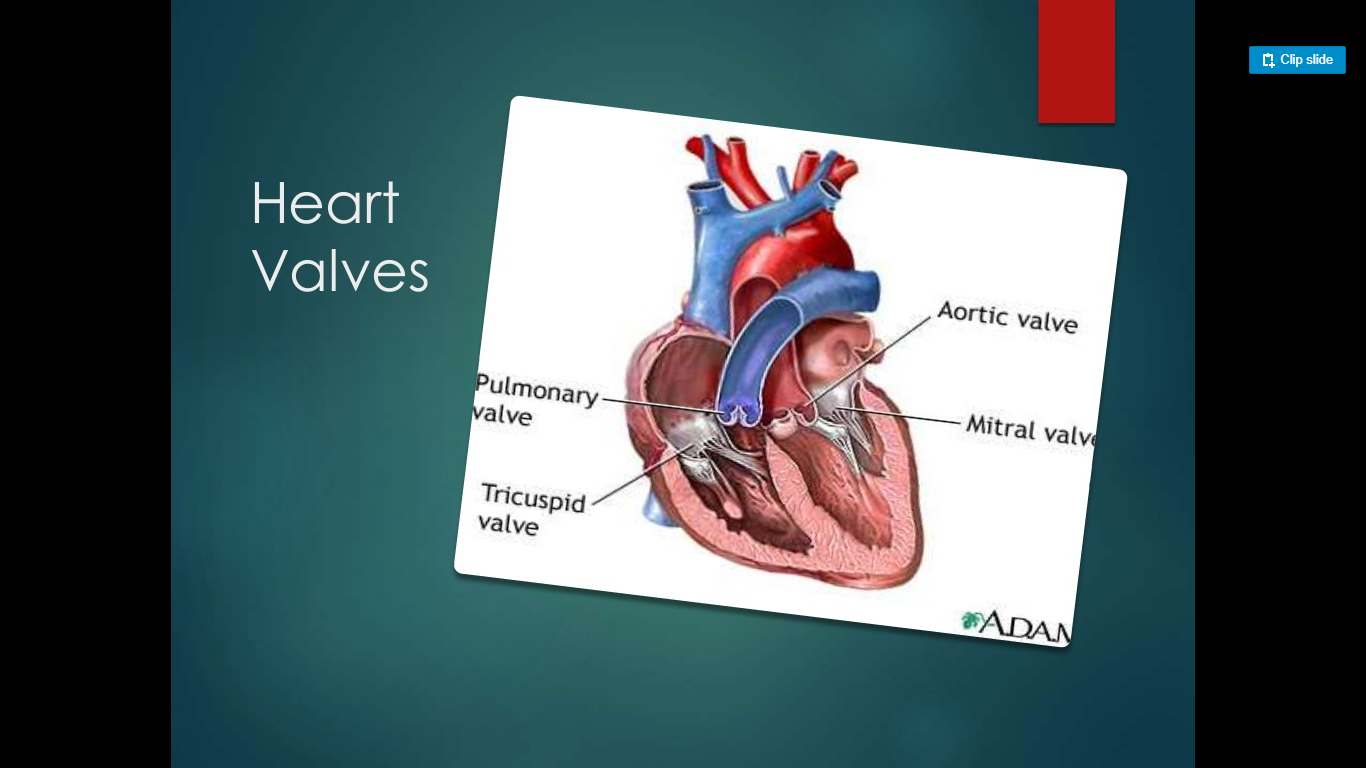 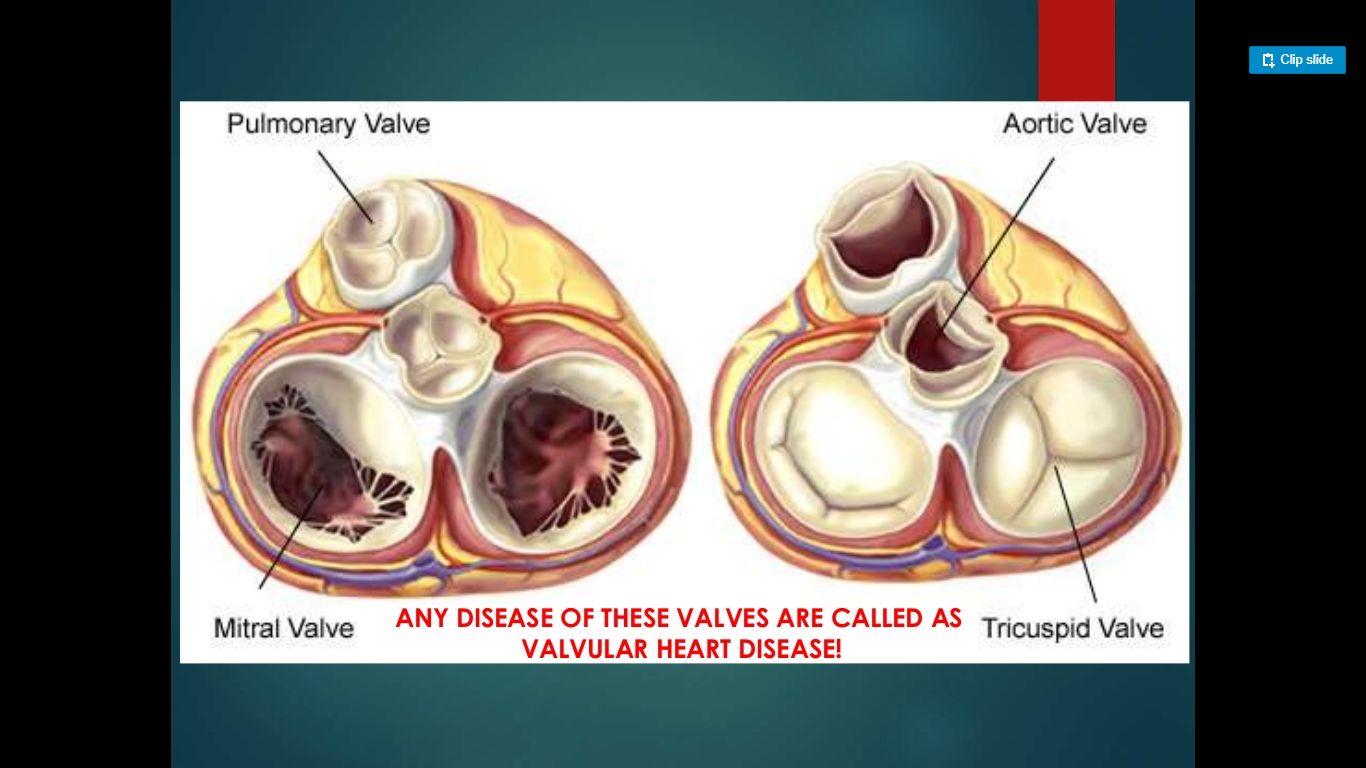 Introduction
STENOSIS: Valve orifice is smaller, impending the forward flow of blood and creating a pressure gradient difference across an open valve.


REGURGITATION: Incomplete closure of the valve leaflets results in the backward flow of blood
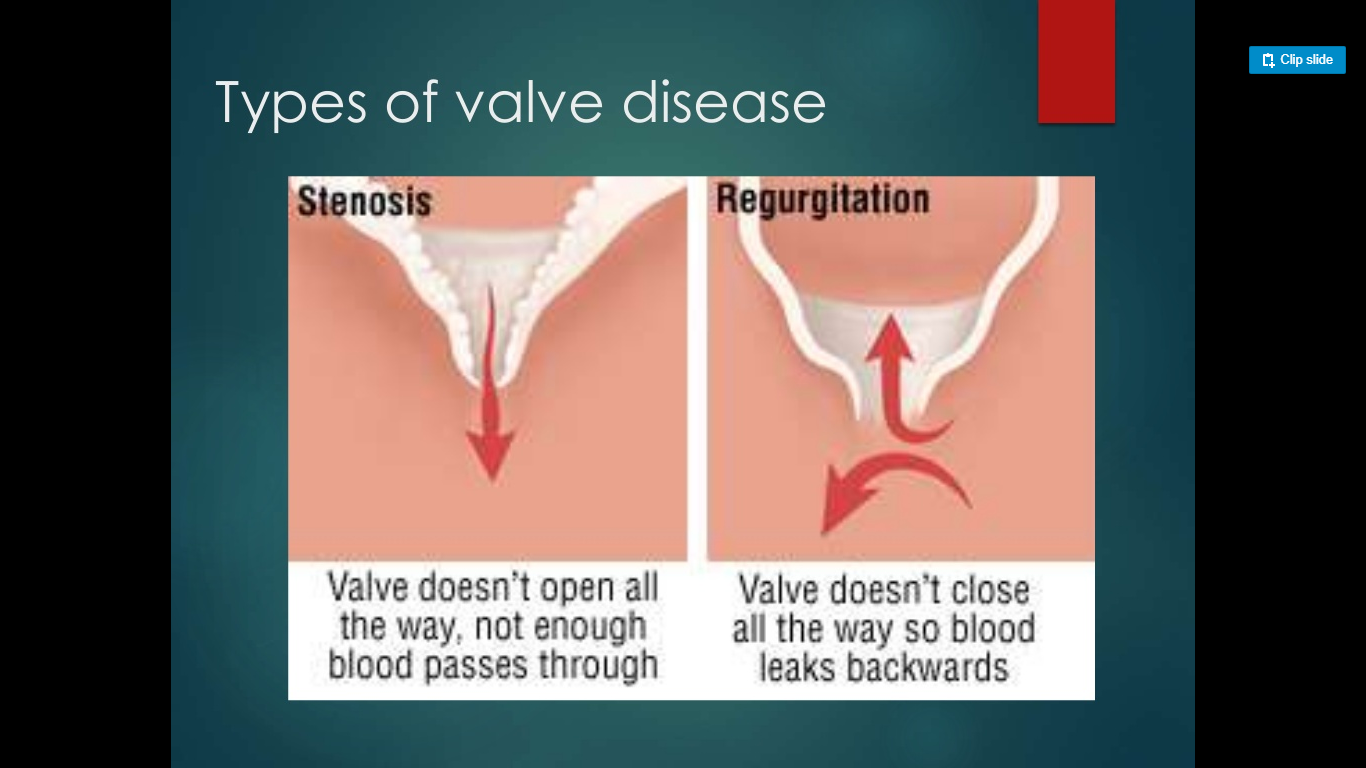 Valvular Stenosis
THE VALVE OPENING NARROWS, the valve leaflets may become fused or thickened that the valve cannot open freely, obstructs the normal flow of blood 
EFFECTS: the chamber behind the stenotic valve is subjected to greater stress and it must generate more pressure (work hard) to force blood through the narrowed opening, initially, the compensates for the additional workload by gradual hypertrophy and dilation of the myocardium leading to heart failure eventually.
Valvular Regurgitation
LEAKAGE OR BACKFLOW OF BLOOD RESULTS FROM INCOMPLETE CLOSURE OF THE VALVE due to; Scarring and retraction of valve leaflets or weakening of supporting structures.
EFFECTS: causes pumping the same blood twice (as the blood comes back into the chamber), it dilates to accommodate more blood, ventricular dilation and hypertrophy eventually leads to heart failure
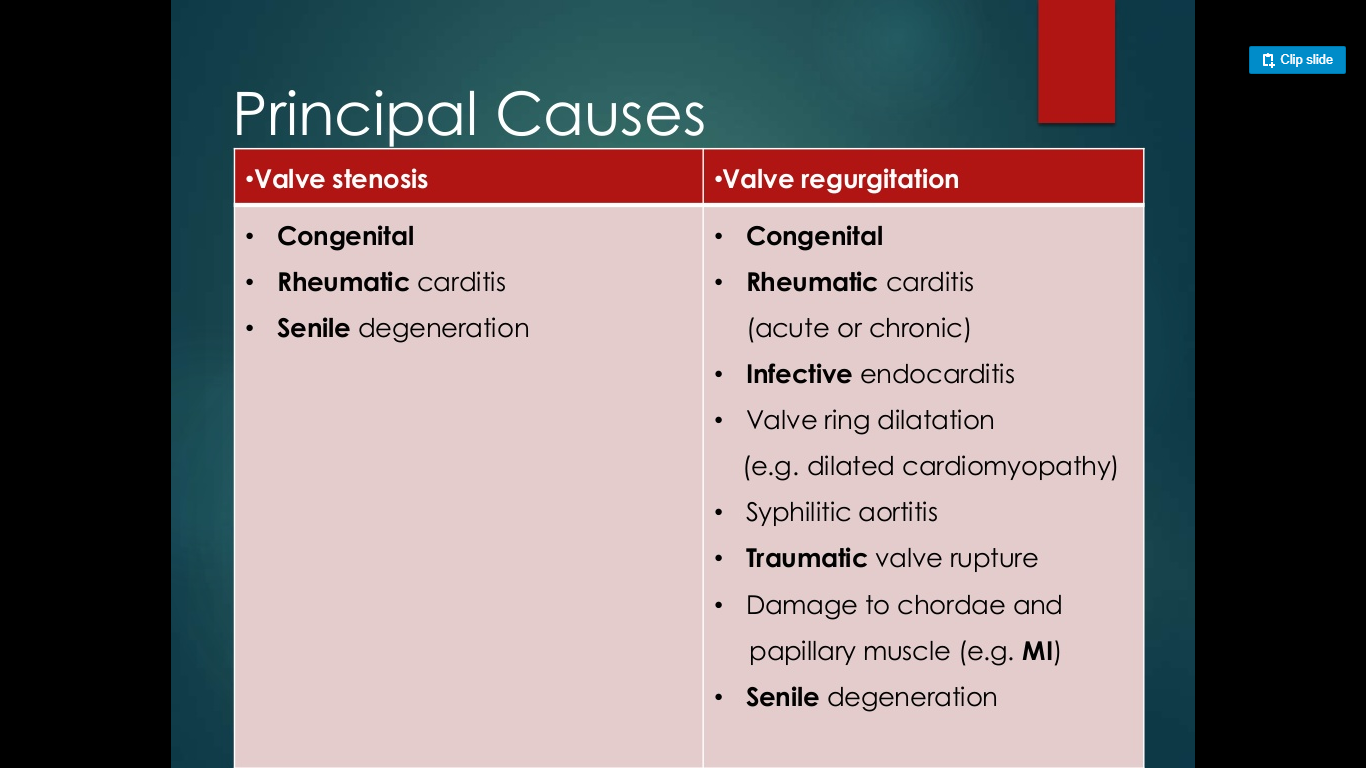 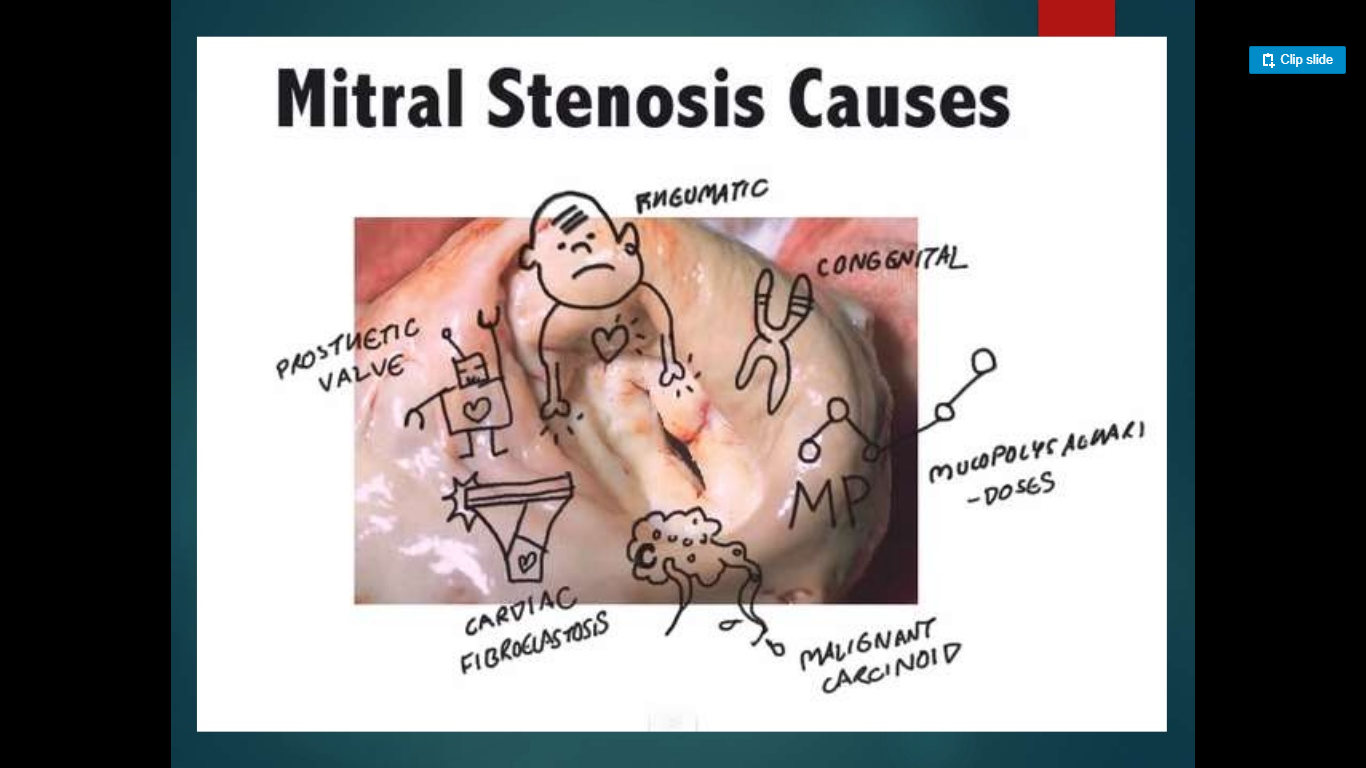 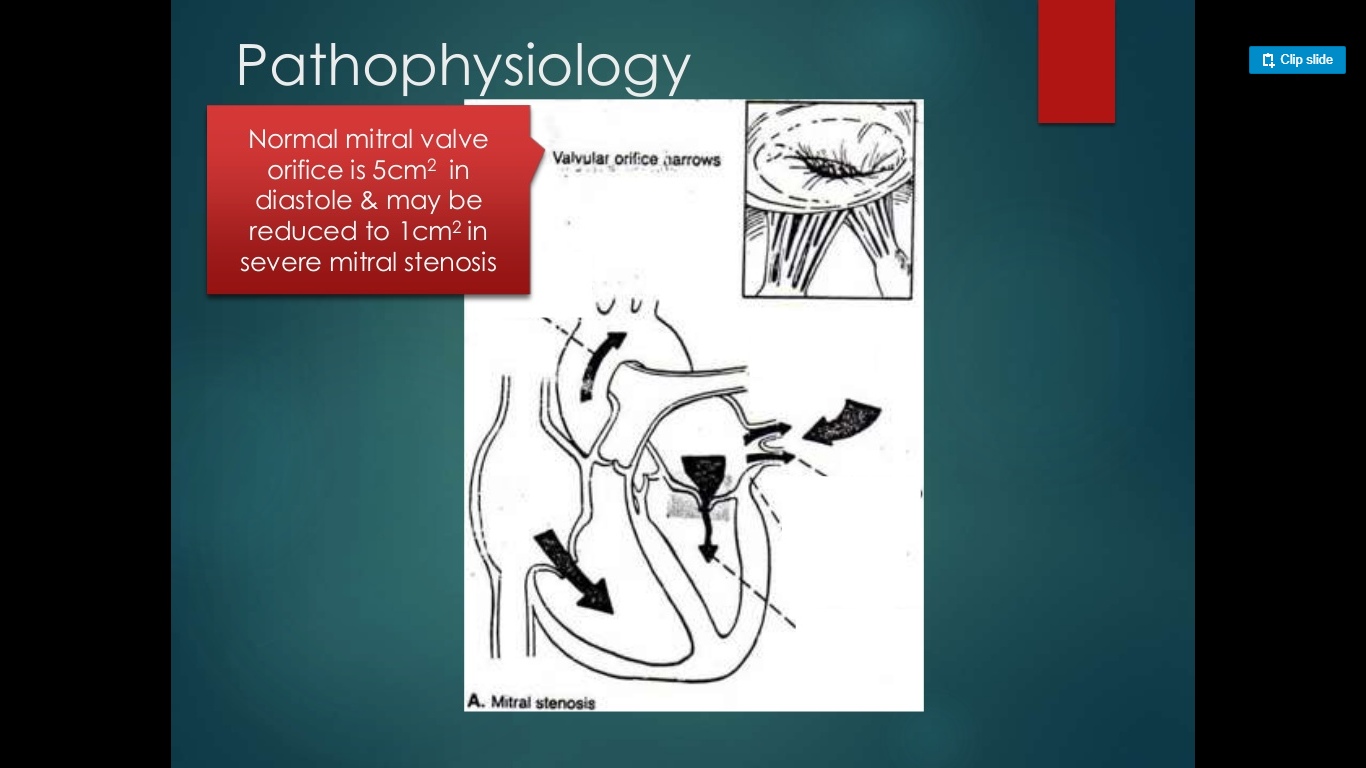 Normal mitral valve orifice is 5 cm2 in diastole and may be reduced to 1 cm2 in severe mitral stenosis
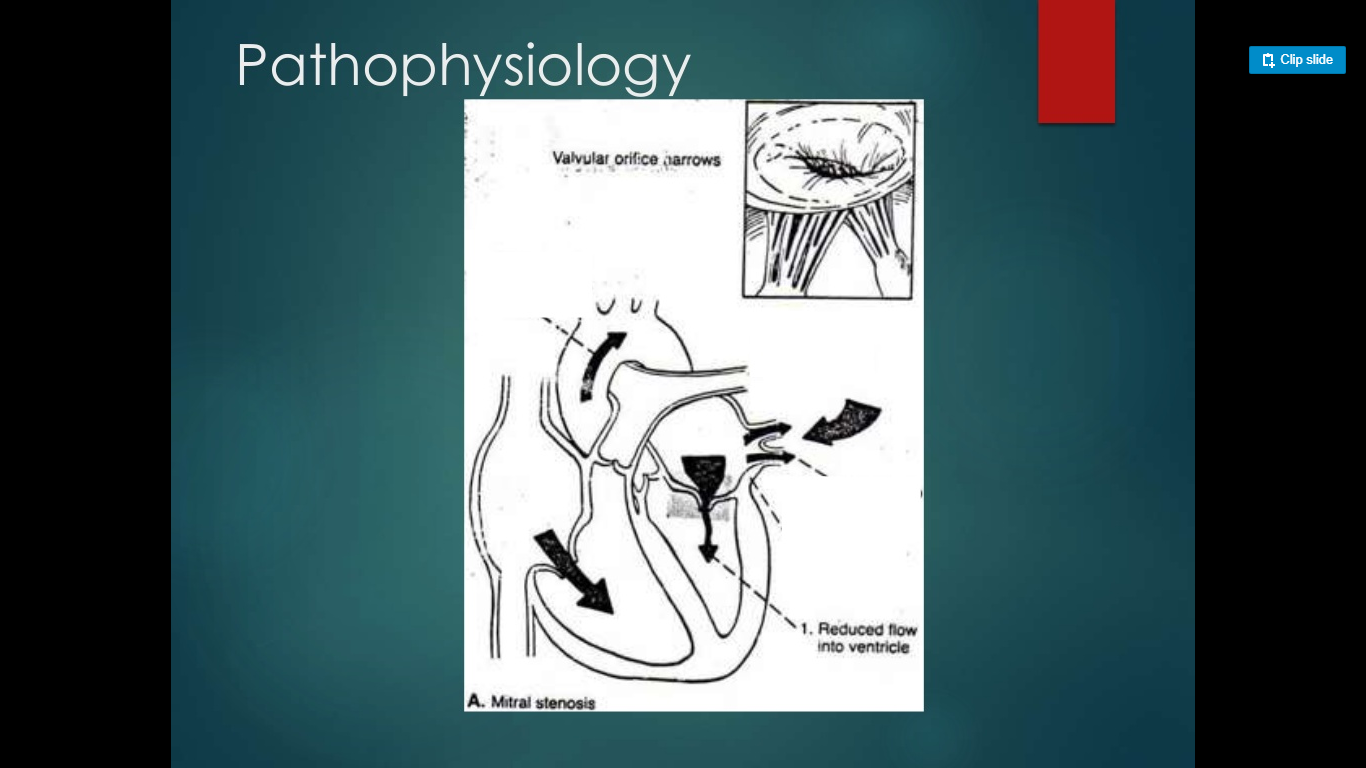 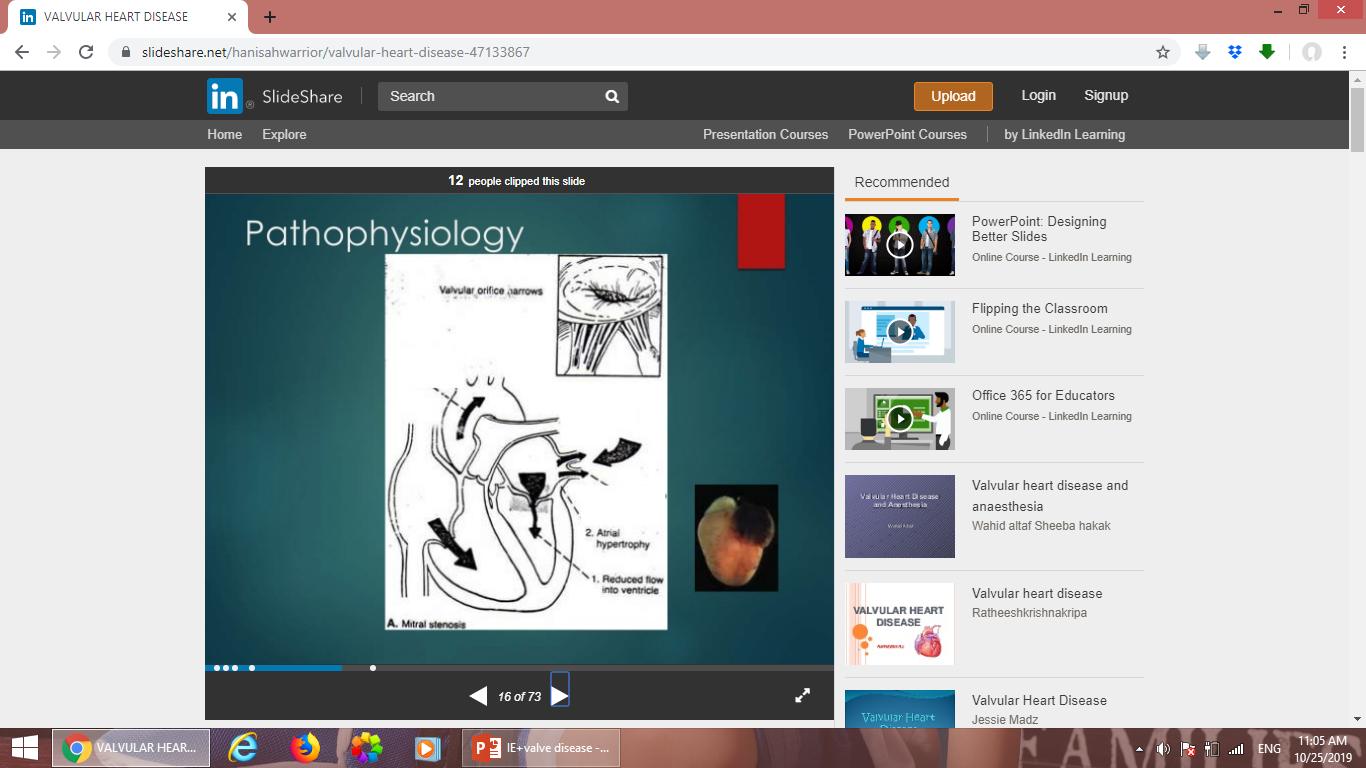 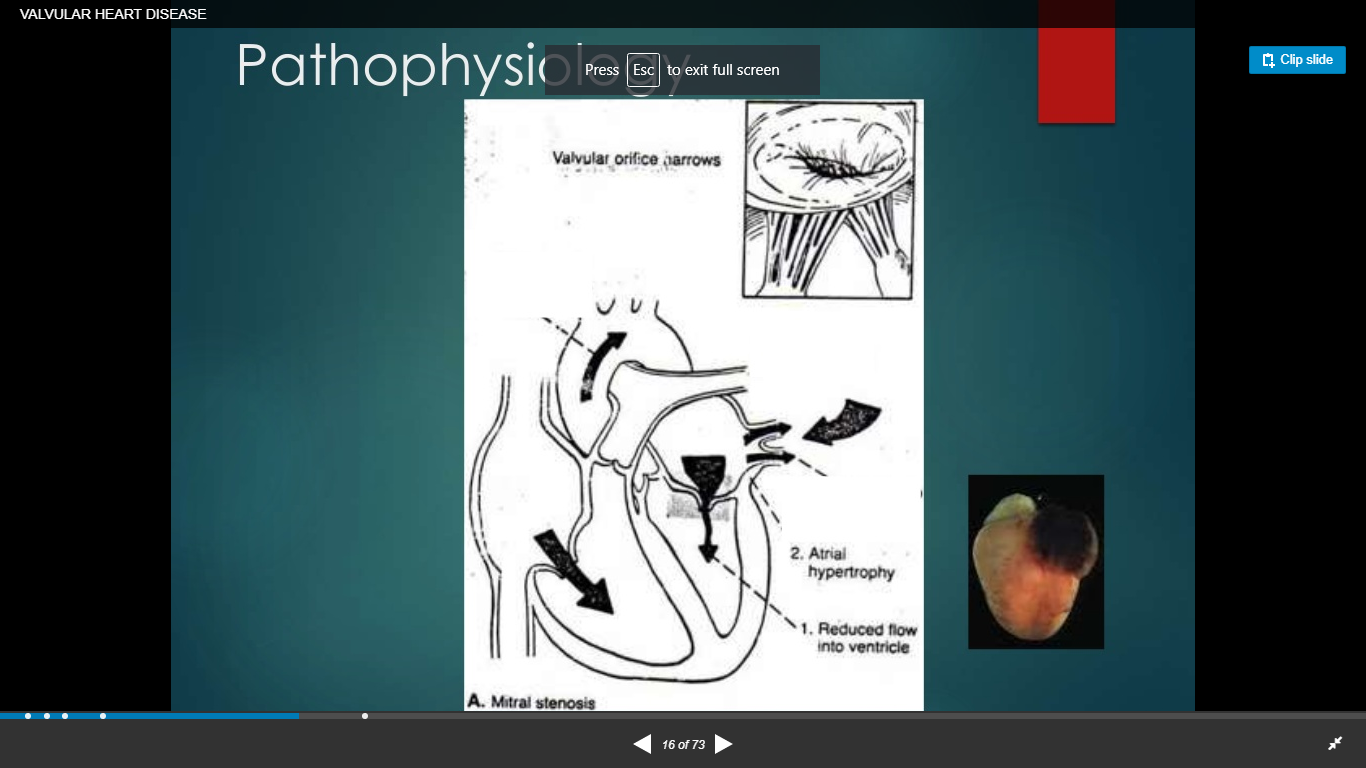 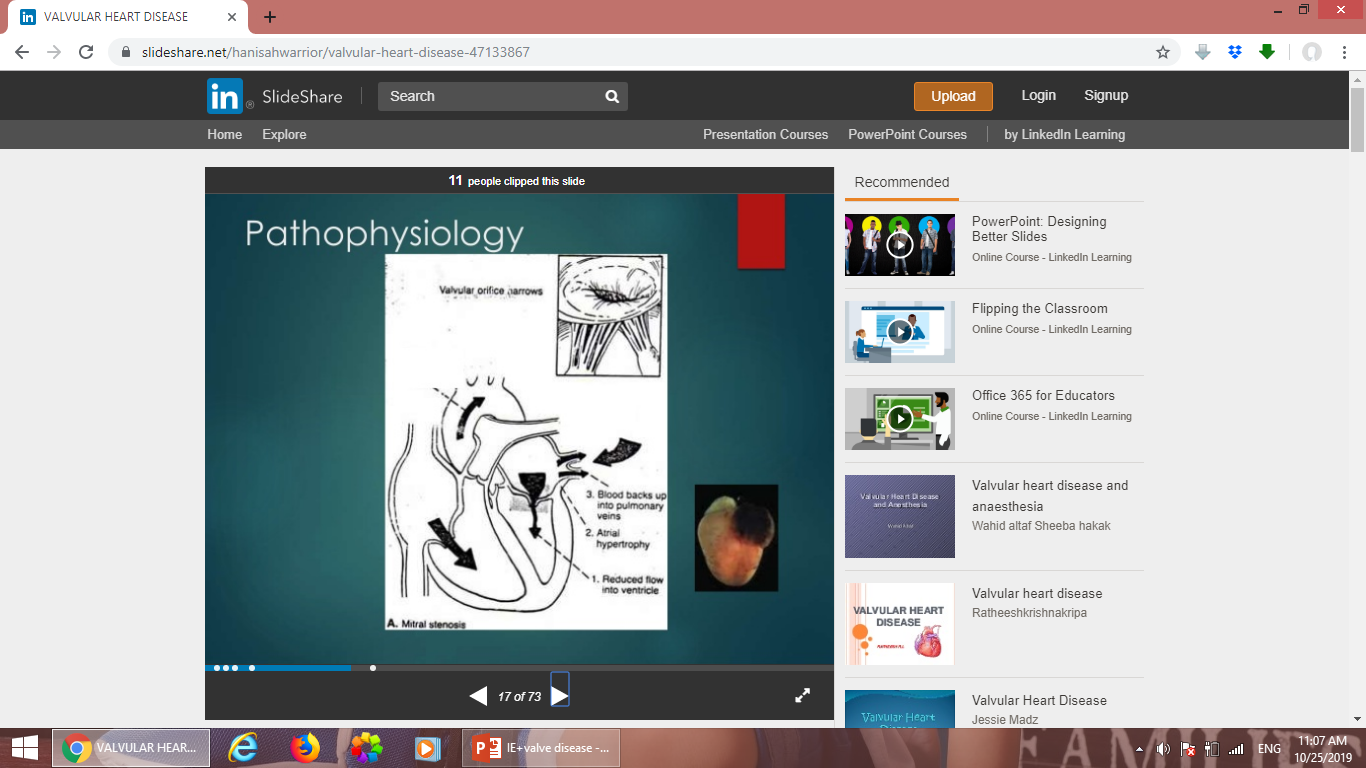 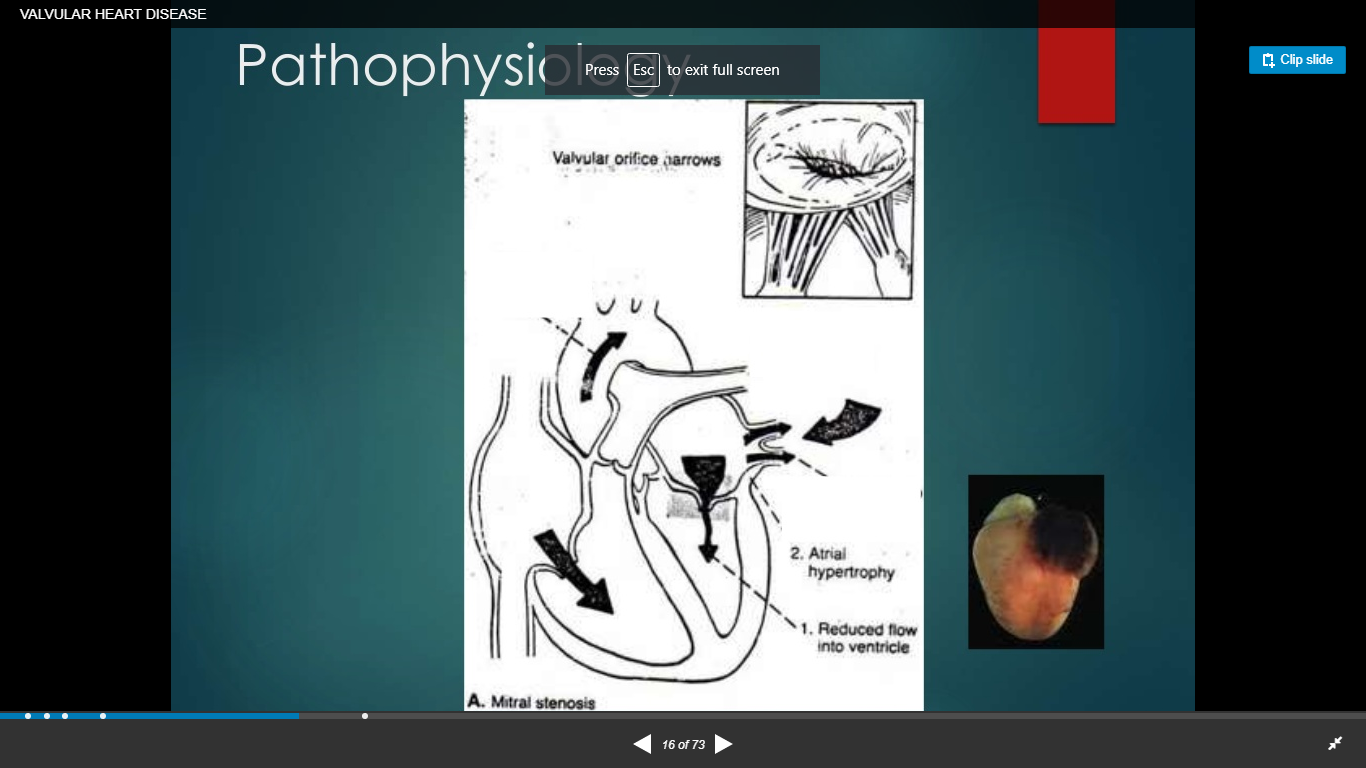 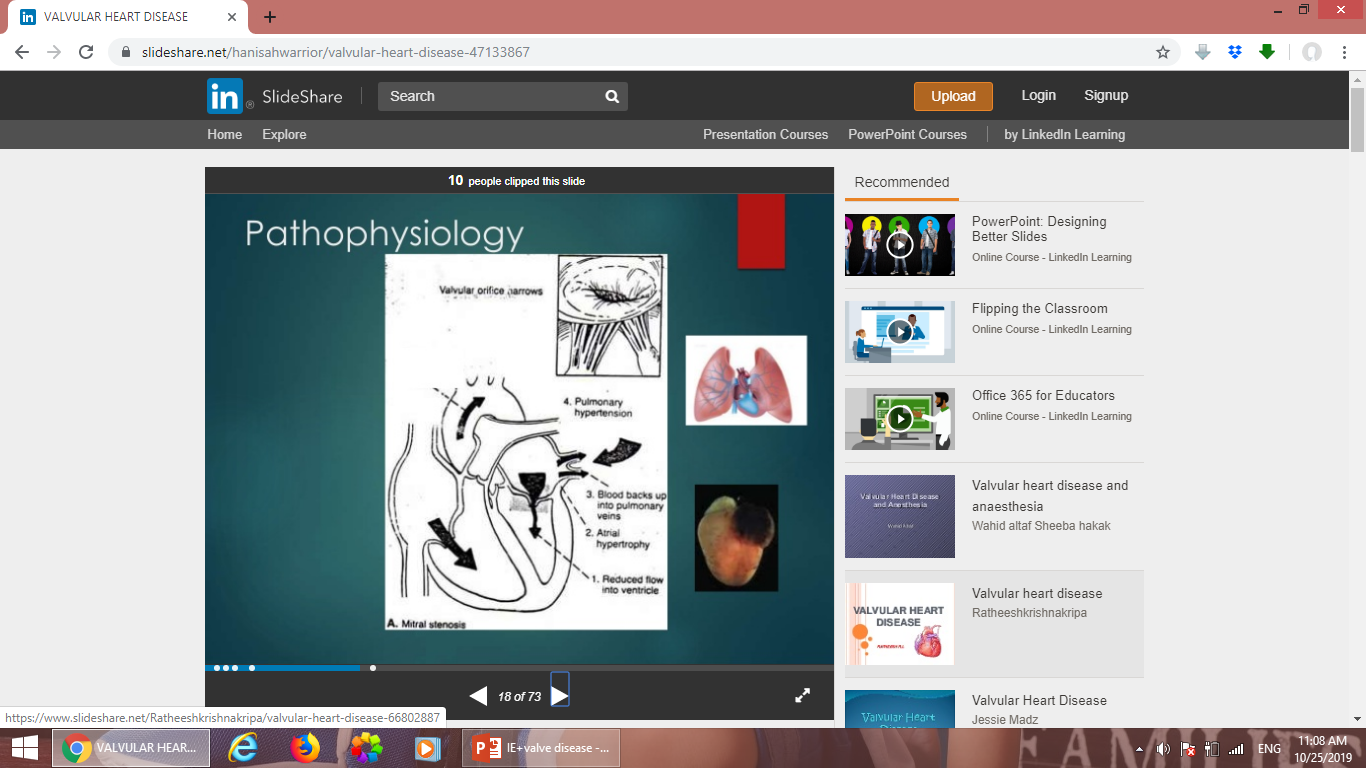 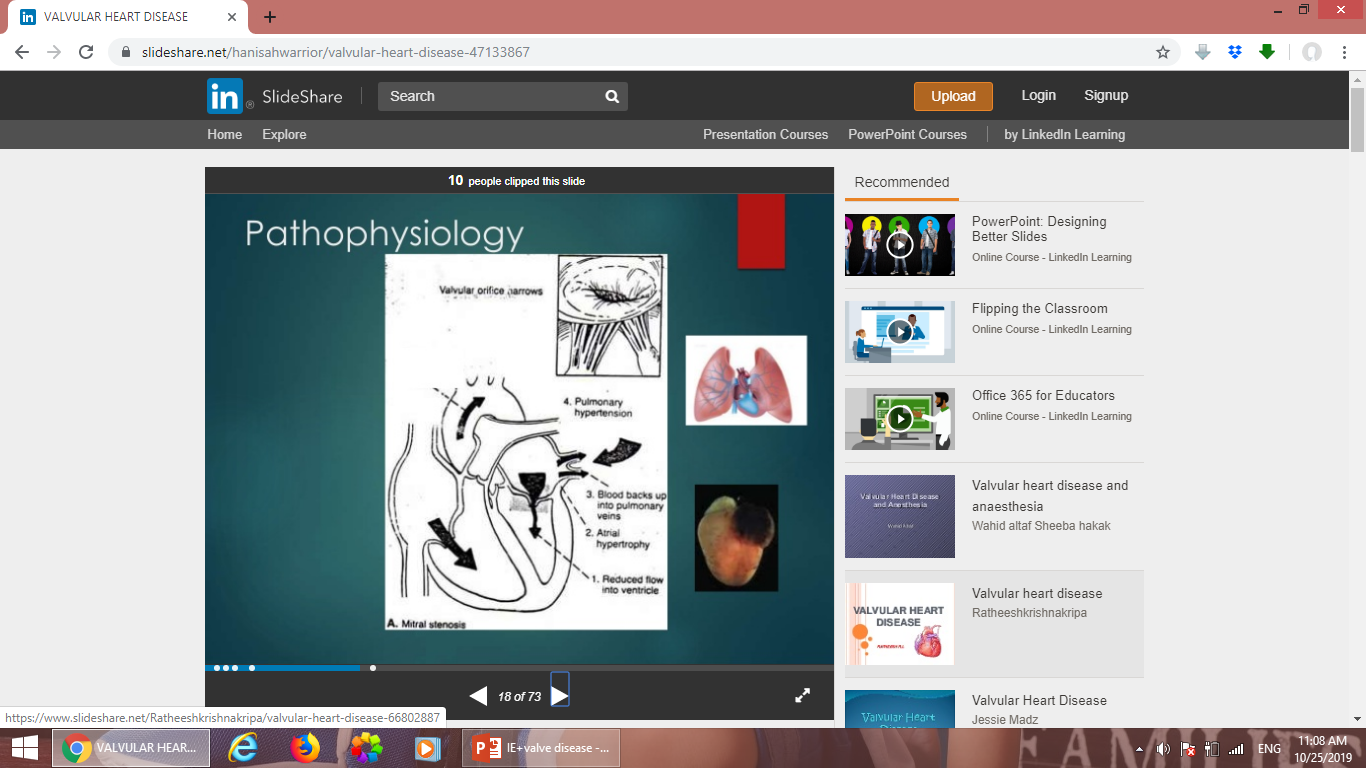 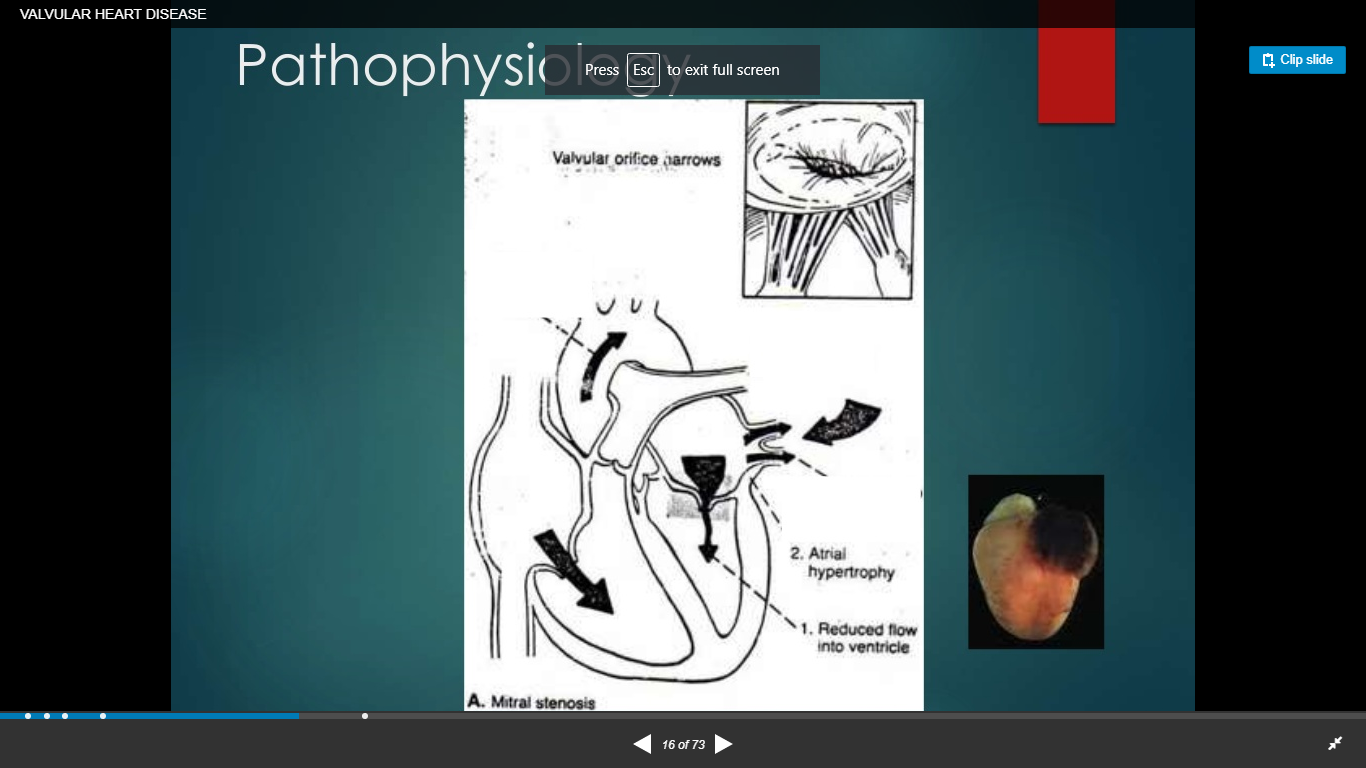 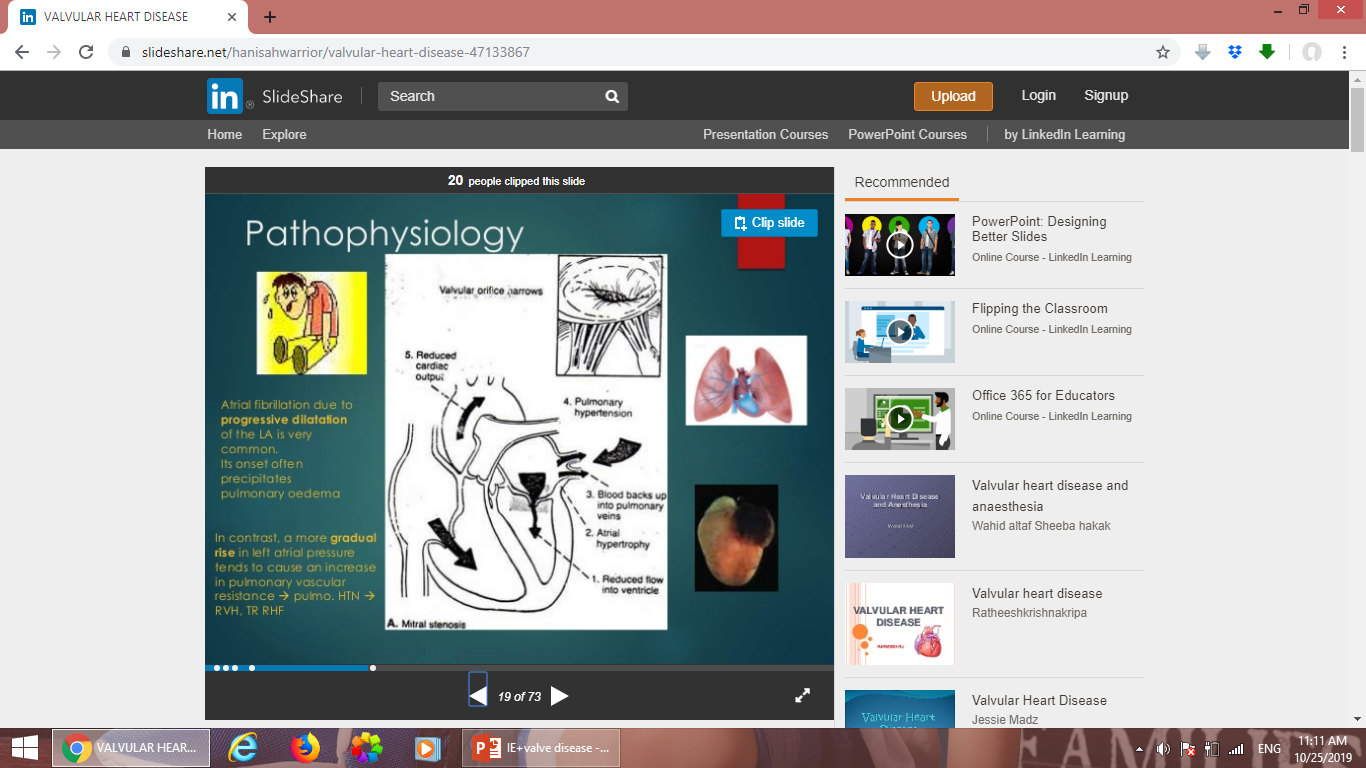 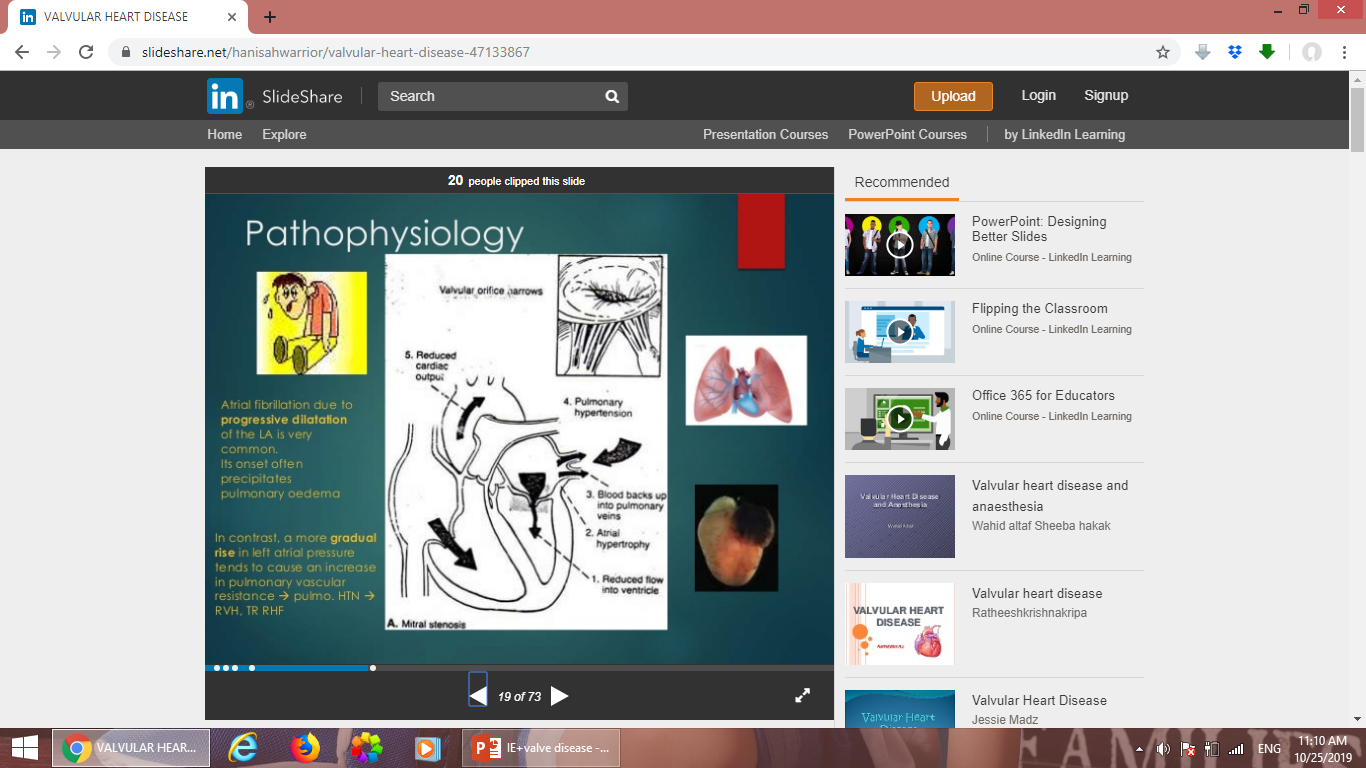 Atrial fibrillation due to progressive dilatation of the LA is very common.
It’s onset often precipitates pulmonary edema.

In contrast, a more gradual rise in left atrial pressure tends to cause an increase in pulmonary vascular resistance -> pulmonary HTN ->RVH, TR RHF
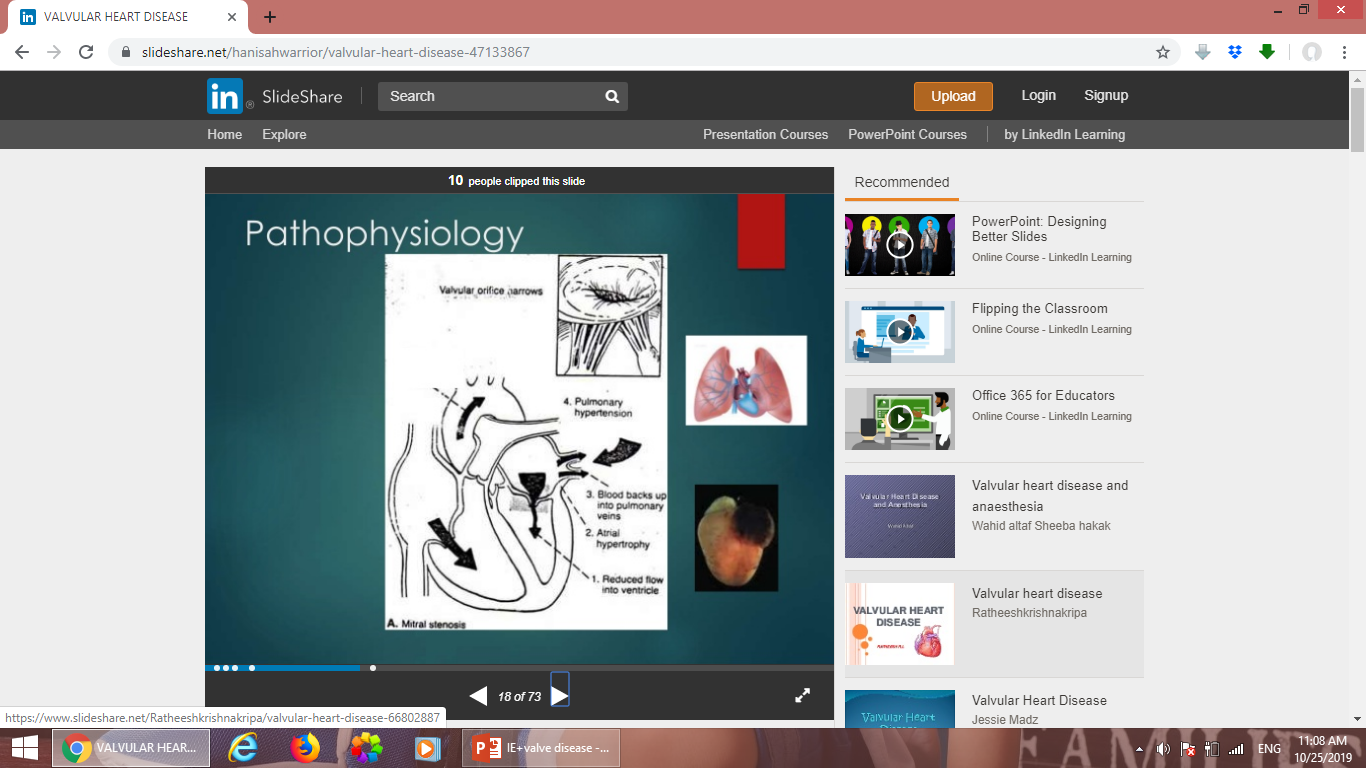 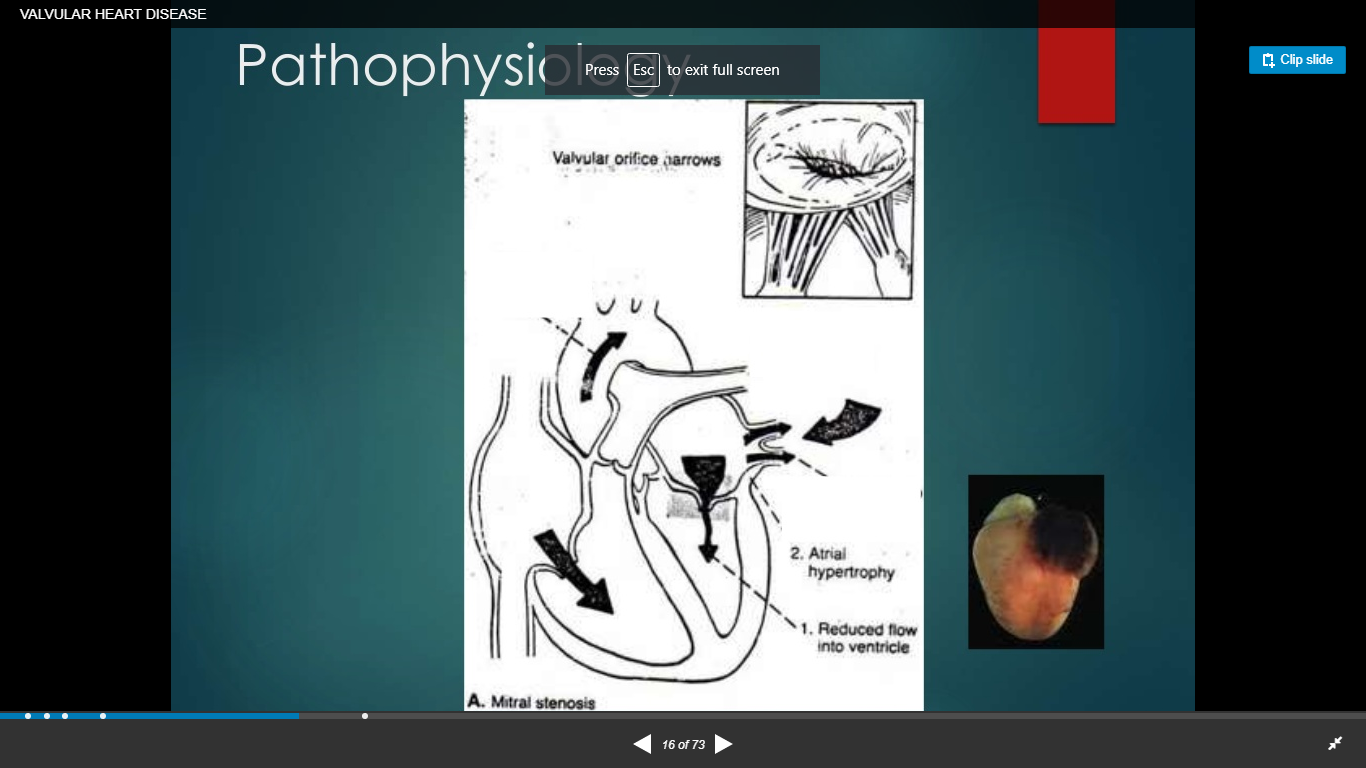 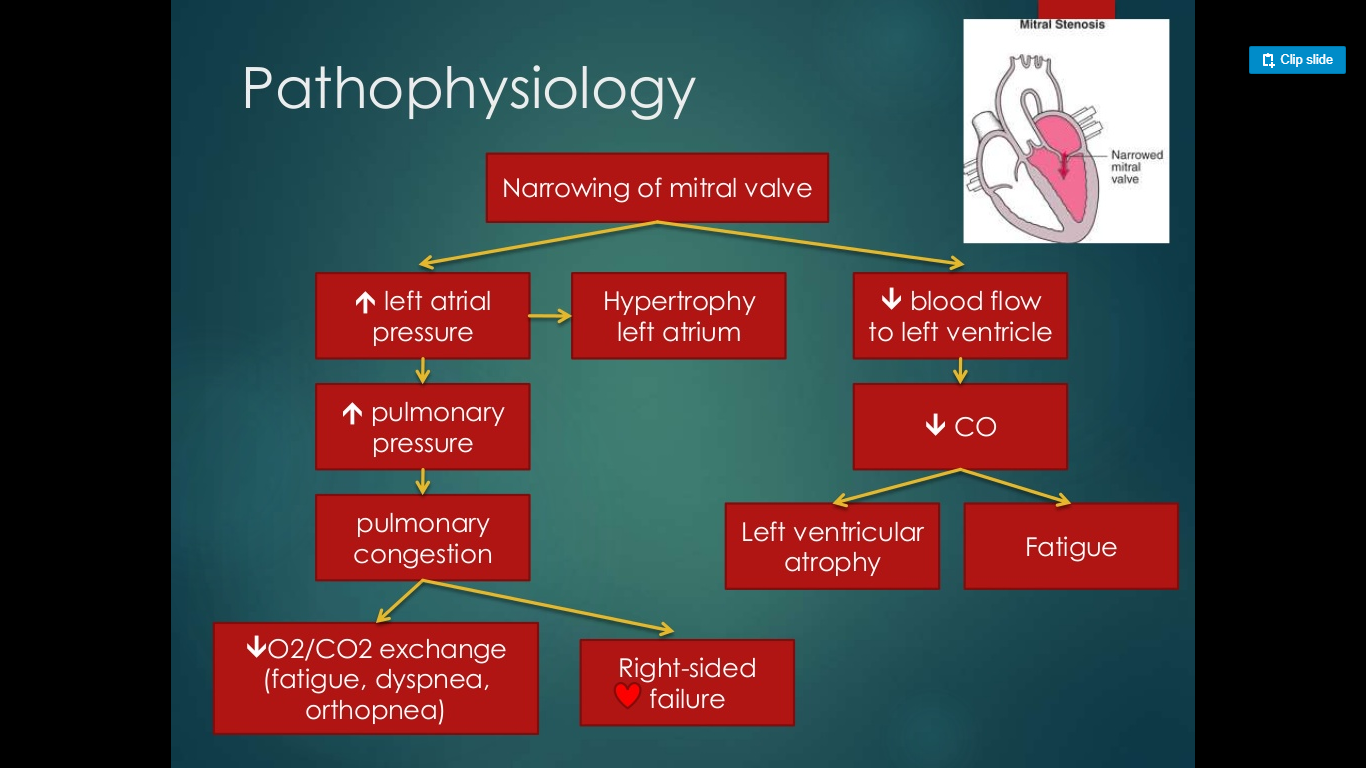 Clinical features Symptoms
Breathlessness, cough (pulmonary congestion)
Chest pain (pulmonary hypertension)
Hemoptysis (pulmonary congestion or hypertension)
Fatigue (low cardiac output)
Edema, ascites (right heart failure)
Palpitation (atrial fibrillation) 
Thromboembolic complications
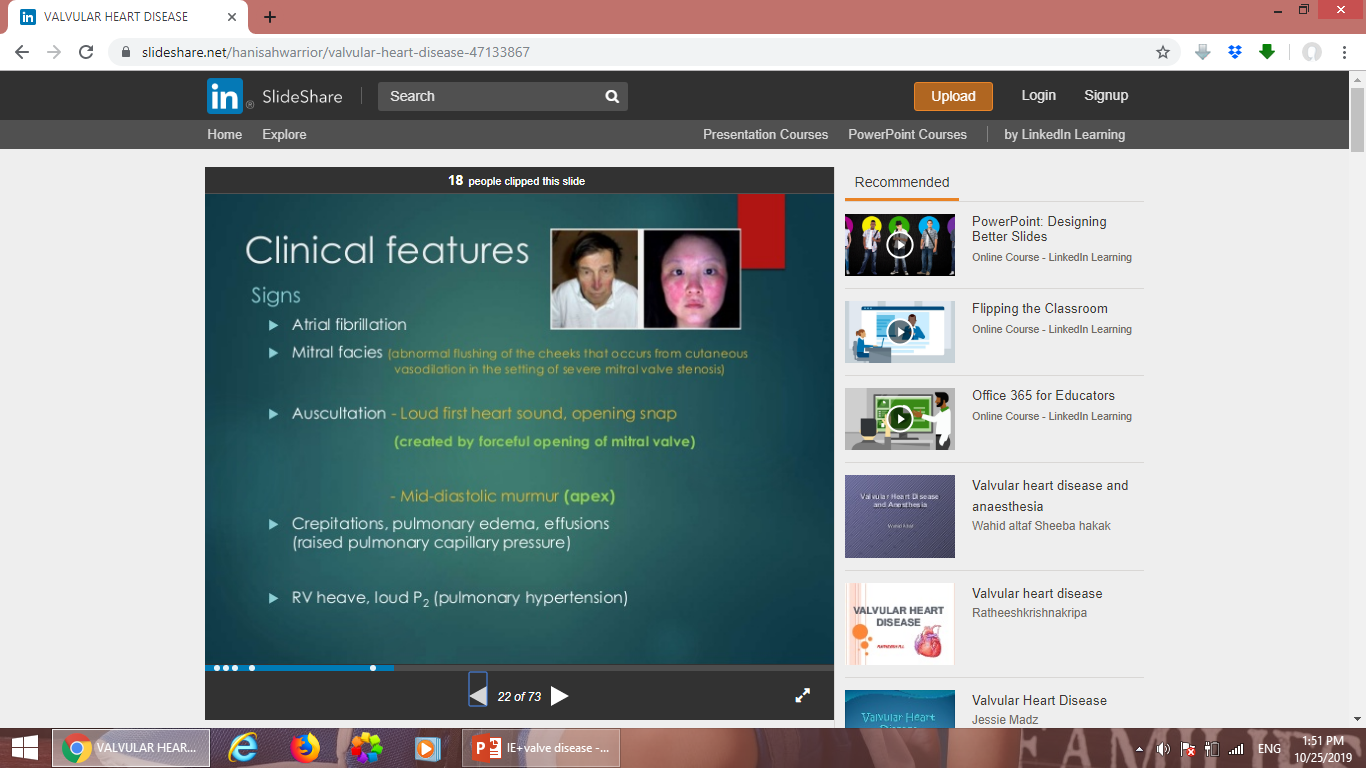 Physical examination
Signs:
Atrial fibrillation
Mitral facies (abnormal flushing of the cheeks that occurs from cutaneous vasodilation in the setting of severe mitral valve stenosis).
Auscultation - Loud first heart sound, opening snap (created by forceful opening of mitral valve) - Mid-diastolic murmur (apex) Crepitation, pulmonary edema, effusions (raised pulmonary capillary pressure) RV heave, loud P2 (pulmonary hypertension)
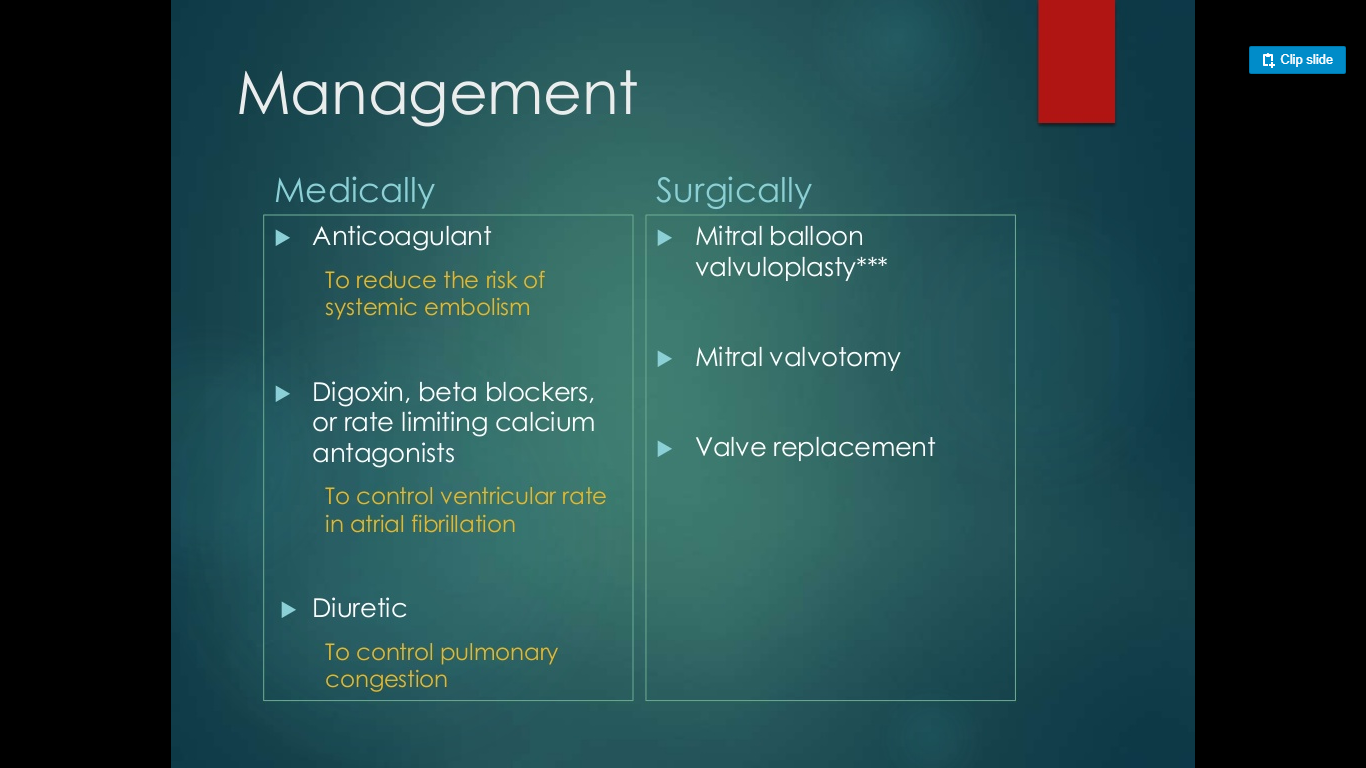 MITRAL REGURGITATIONEtiology
Rheumatic disease is the principal cause (in countries where disease is common).
Mitral valve prolapse.
 Dilatation of the LV and mitral valve ring (e.g. coronary artery disease, cardiomyopathy).
 Damage to valve cusps and chordae (e.g. rheumatic heart disease, endocarditis).
Ischemia or infarction of papillary muscle (MI)
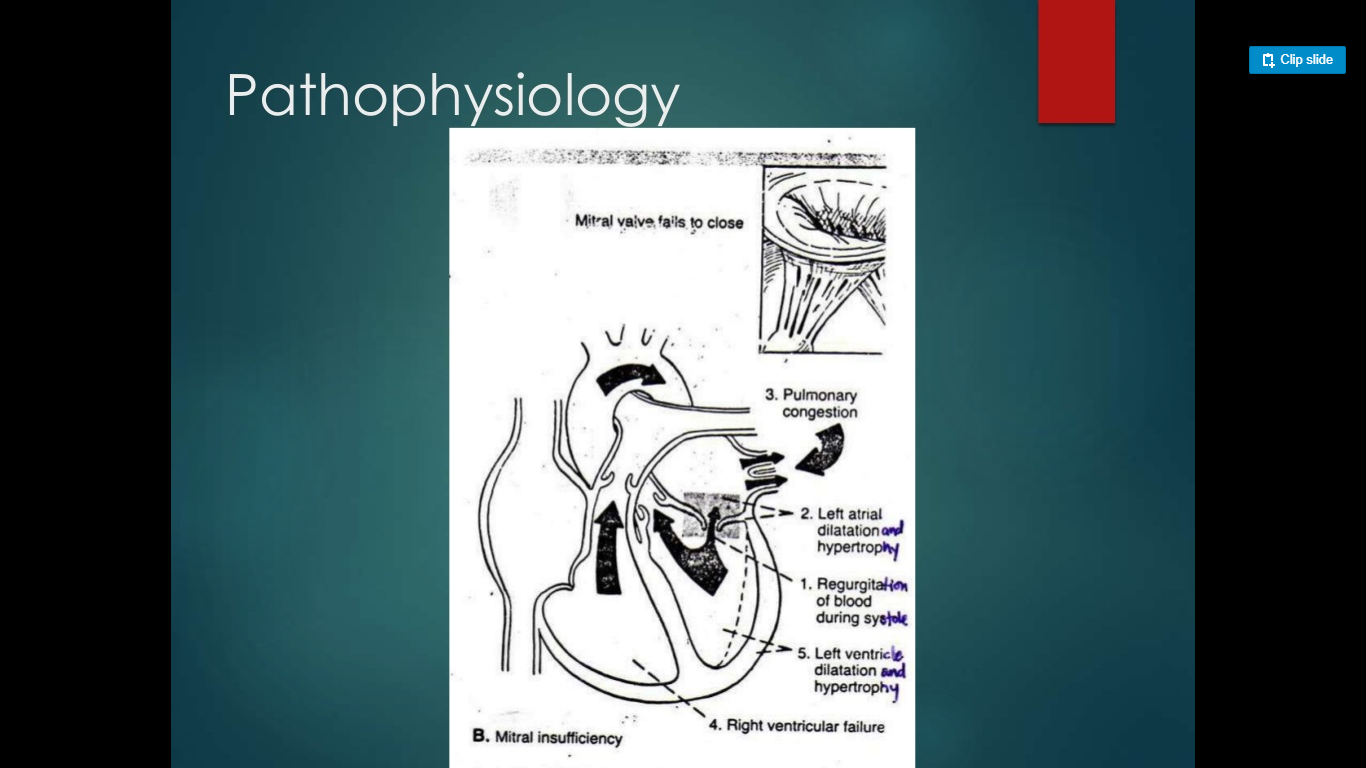 Mitral regurgitation 
Pathophysiology
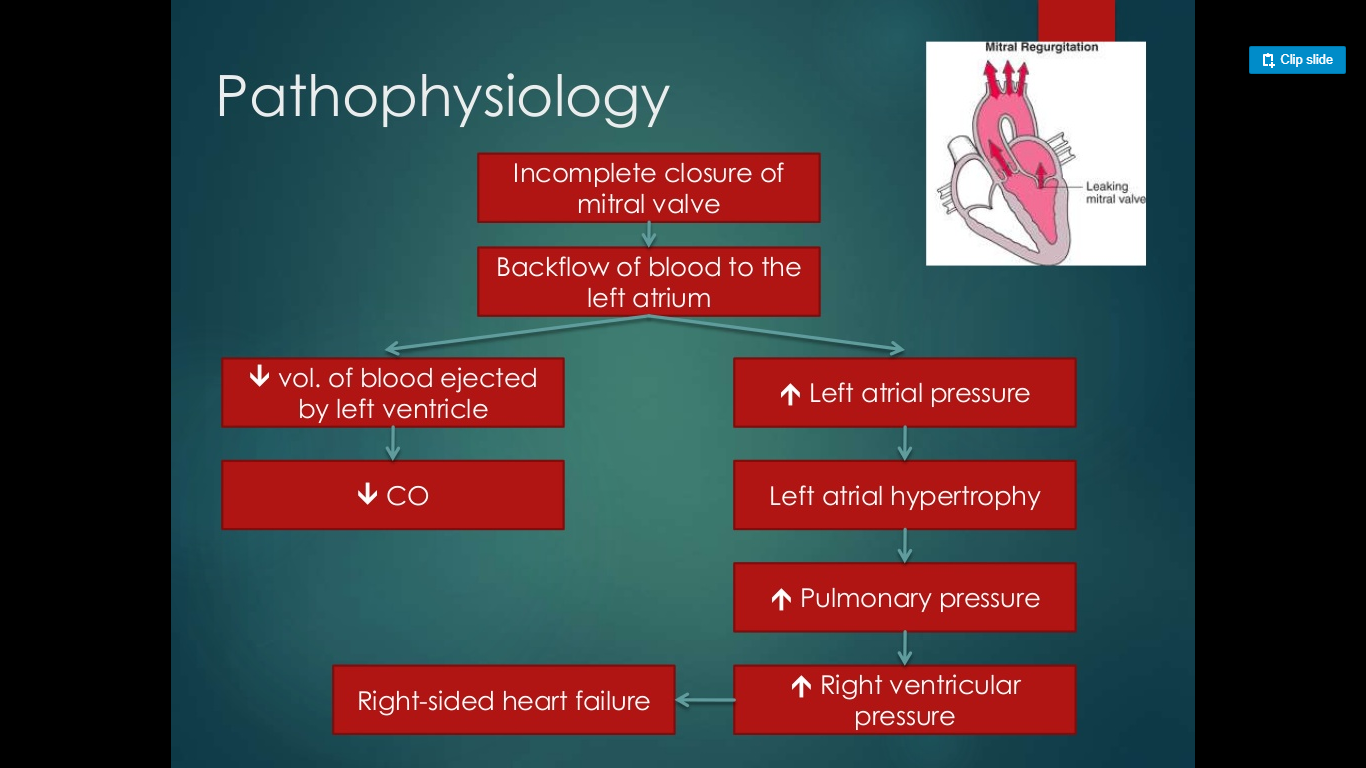 Mitral valve prolapse
Mildest form:  Valve remains competent but bulges back into atrium during systole, mid- systolic click but no murmur.
 In the presence of regurgitant valve:  Click is followed by a late systolic murmur, which lengthens as the regurgitation becomes more severe. 
Severe form:  Progressive elongation of chordae tendinae, increasing regurgitation and chordal rupture.
Clinical Manifestation (symptoms)
Fatigue & weakness – due to decrease CO – predominant complaint.  Exertional dyspnea & cough – pulmonary congestion.
 Palpitations – due to atrial fibrillation (occur in 75% of pts.).
 Edema, ascites – Right-sided heart failure.
Physical examination(signs)
Atrial fibrillation.
 Cardiomegaly.
Apical pan systolic murmur.
 Soft S1, apical S3.
 Signs of pulmonary venous congestion (crepitation, pulmonary edema and effusions).
 Signs of pulmonary hypertension & right heart failure
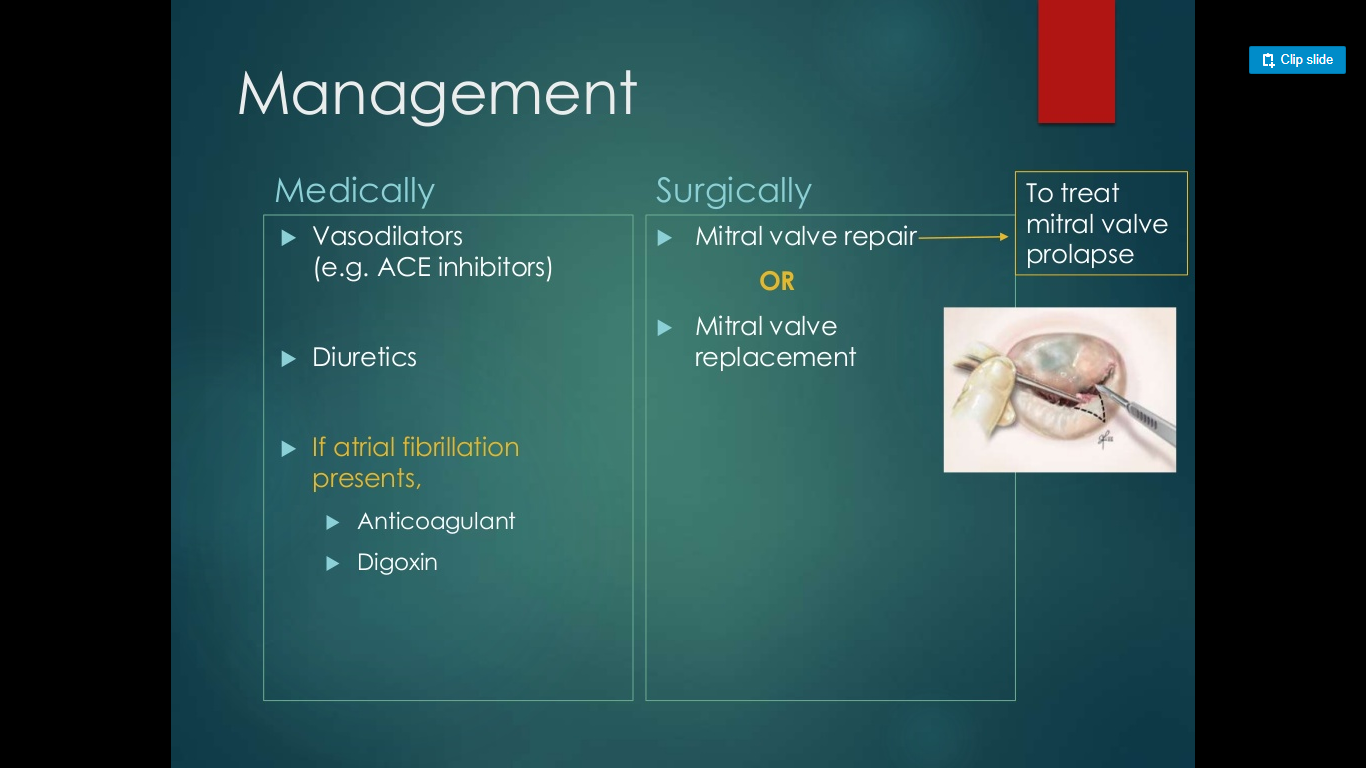 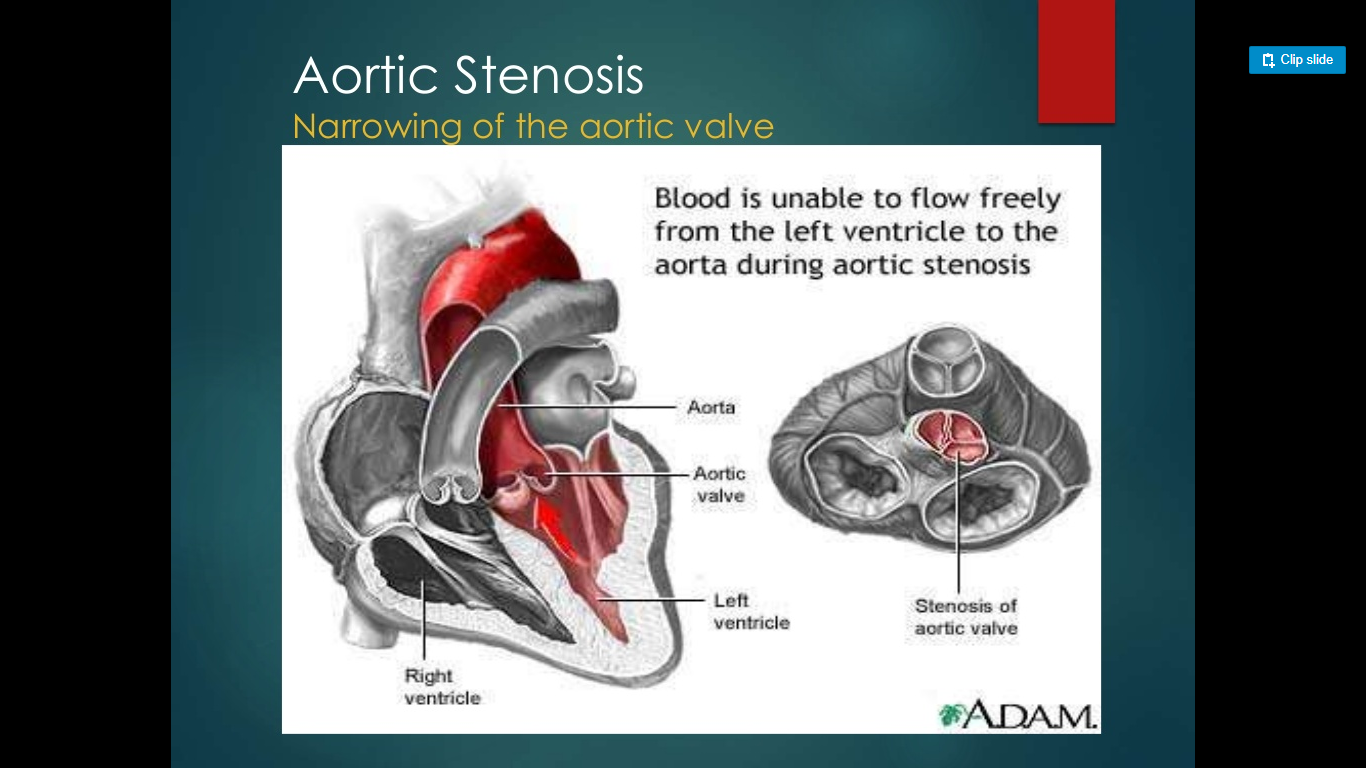 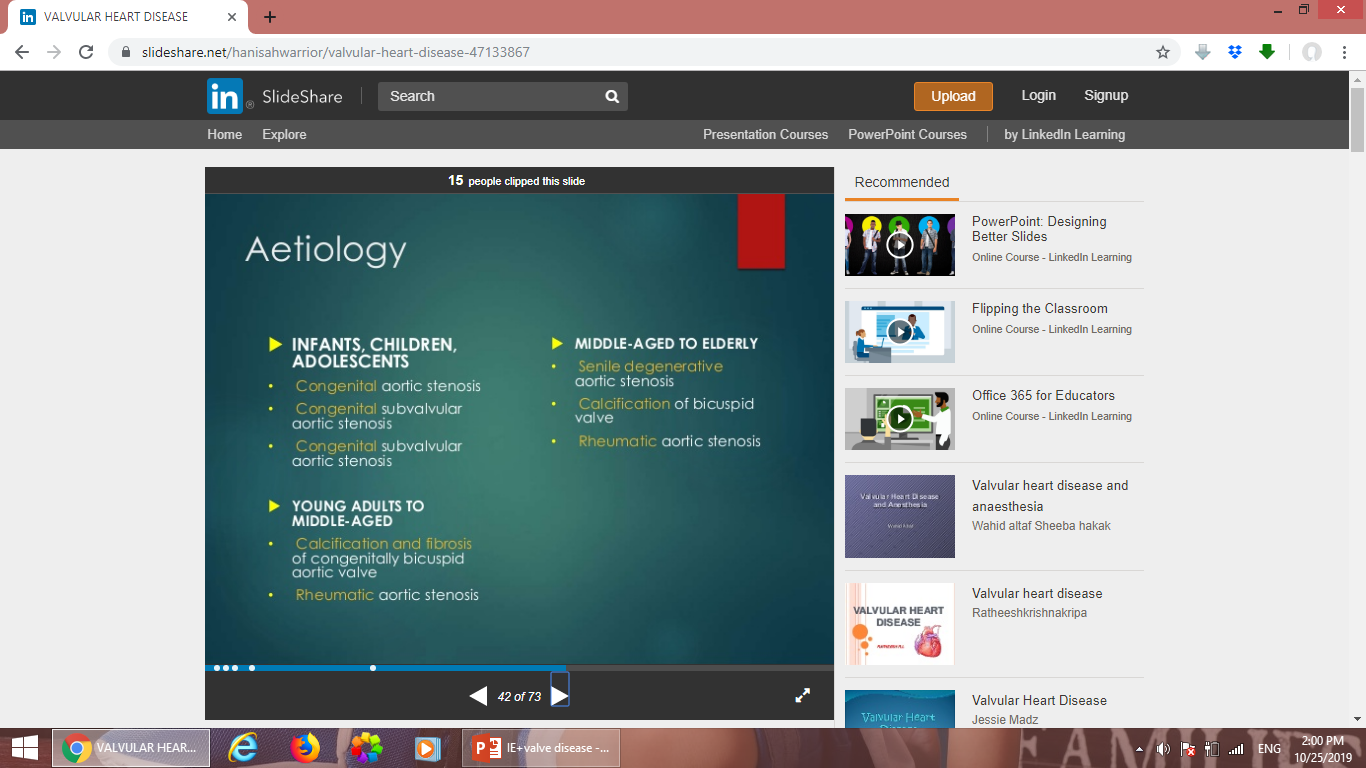 Aortic Stenosis Etiology
Pathophysiology
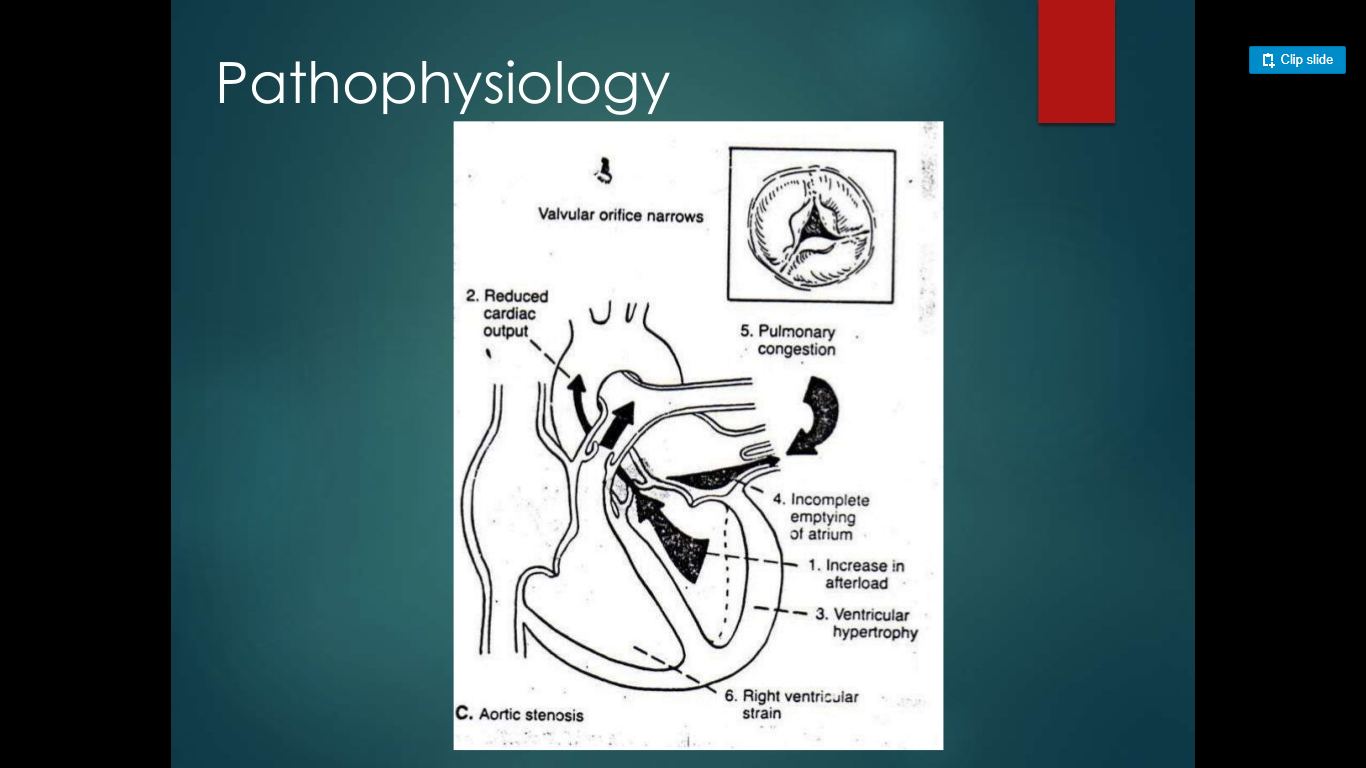 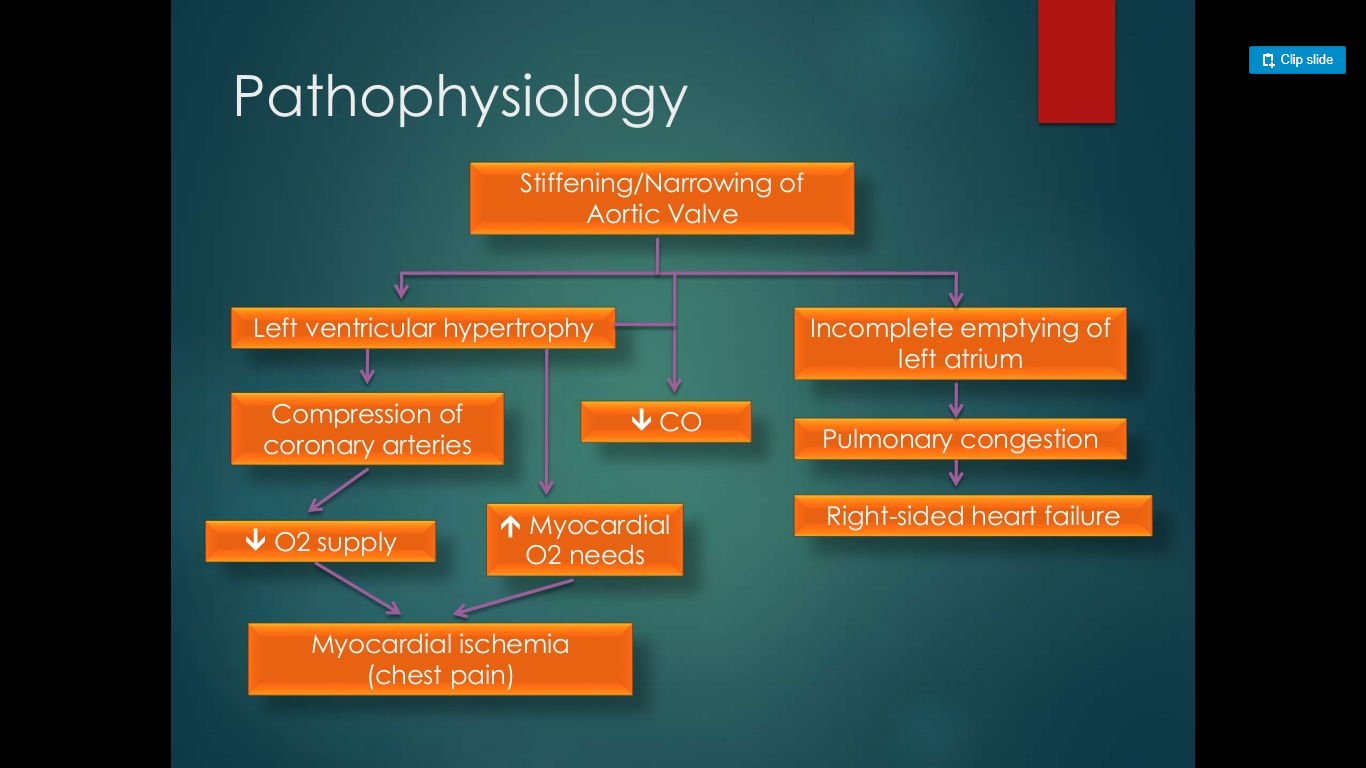 Clinical Manifestation (symptoms)
Mild or moderate stenosis: usually asymptomatic.
Exertional dyspnea.
Angina (due to demands of hypertrophied LV).
Exertional syncope.
Sudden death.
Episodes of acute pulmonary edema 
CO fails to rise to meet demand
Physical examination (signs)
Ejection systolic murmur.
 Slow-rising carotid pulse.
 Thrusting apex beat (LV pressure overload).
 Narrow pulse pressure.
Signs of pulmonary venous congestion (e.g. crepitation)
Aortic regurgitationEtiology
Congenital: 
Bicuspid valve or disproportionate cusps.
Acquired:  
Rheumatic disease and infective endocarditis.
Trauma.
Aortic dilatation (marfan’s syndrome, aneurysm, dissection, syphilis)
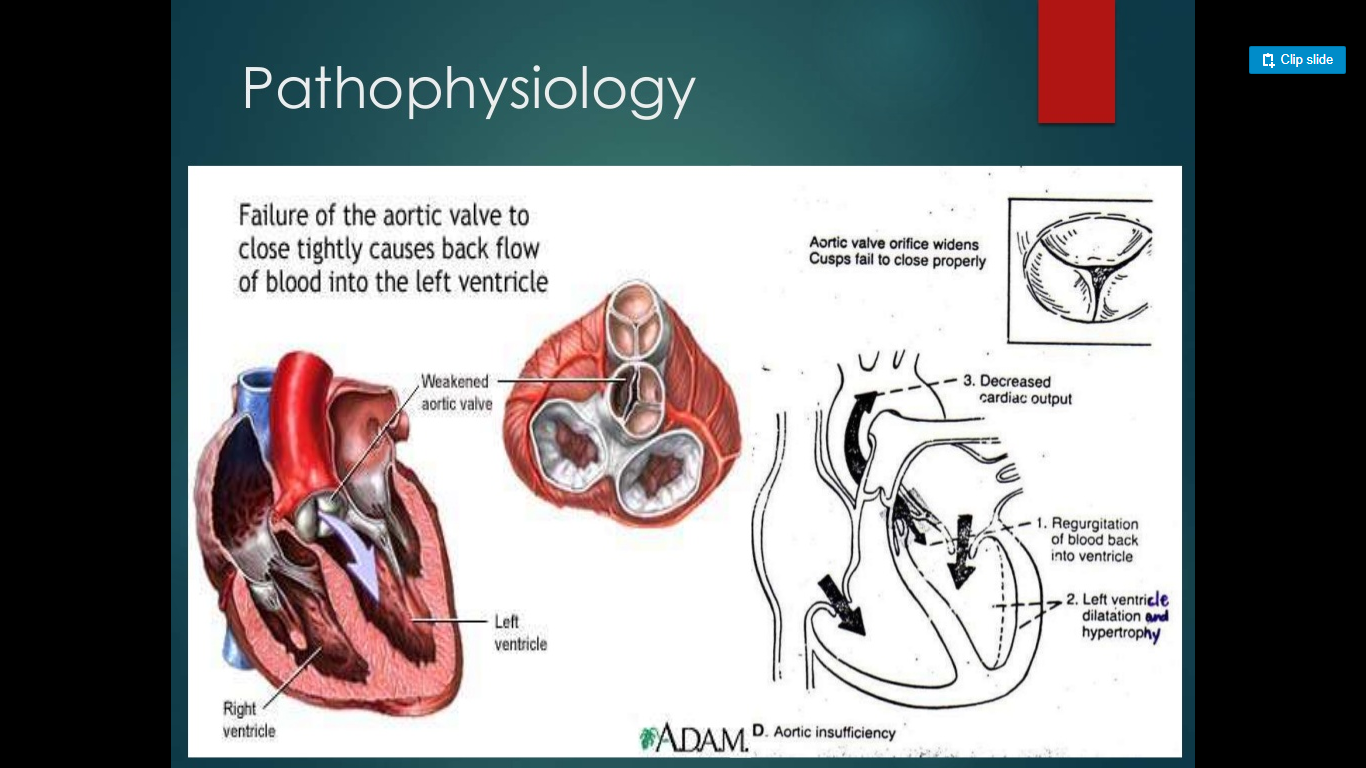 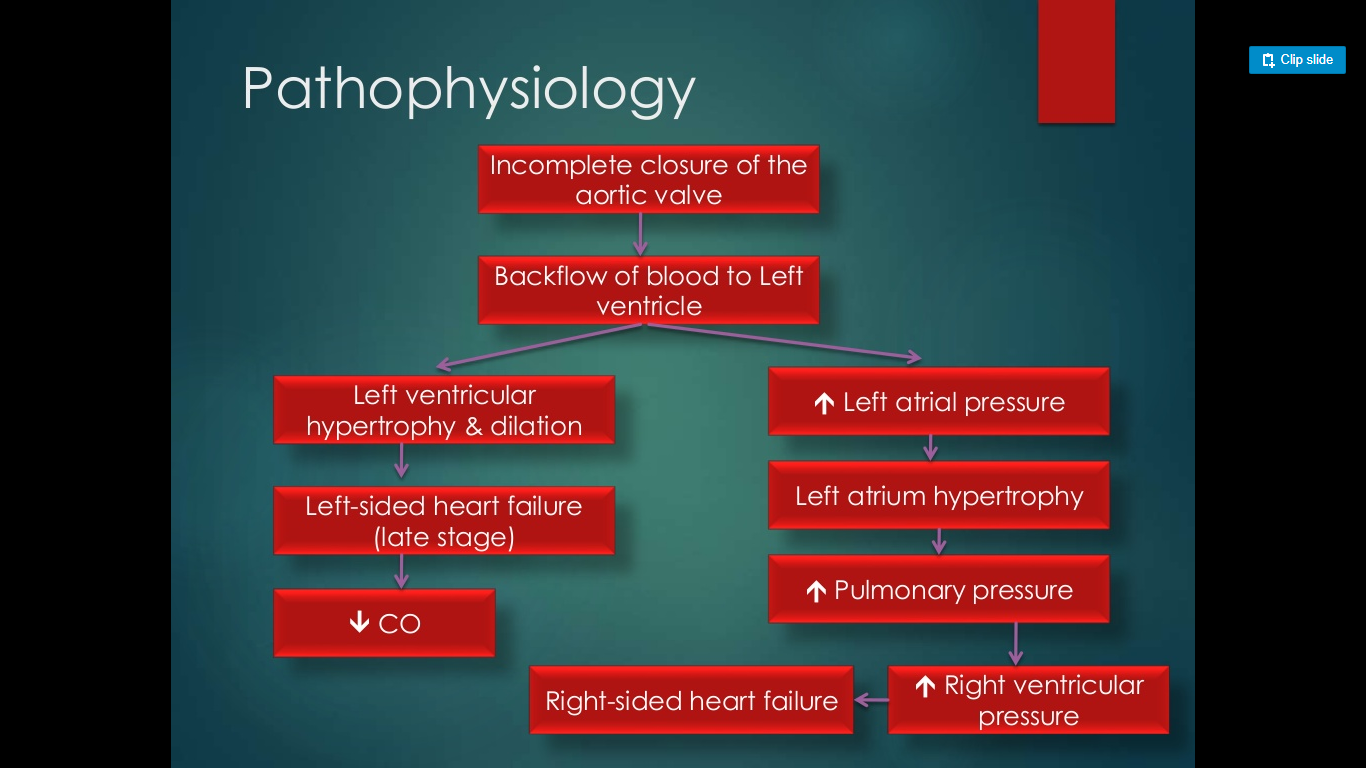 Clinical features Symptoms
Mild or moderate aortic regurgitation: Usually asymptomatic. Awareness of heartbeat ‘palpitations’

Severe aortic regurgitation: Breathlessness , Angina particularly when lying on the left side, which results from increased in stroke volume (because compensatory ventricular dilatation or hypertrophy occur)
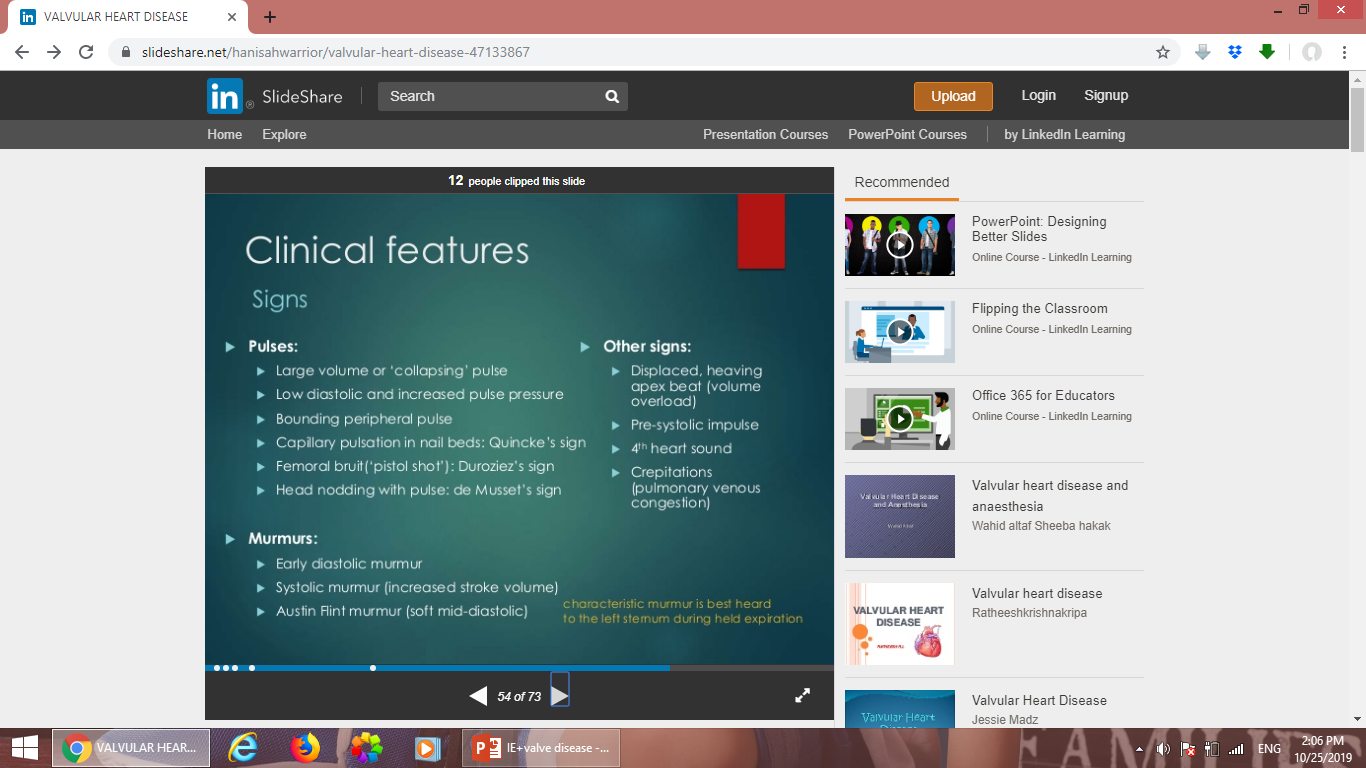 Tricuspid valve stenosis
Usually occurs together with aortic or mitral stenosis, may be due to rheumatic heart disease (<5%) .
Decrease blood flow from right atrium to right ventricle.
Decrease right ventricular output. 
 Decrease left ventricular filling (systemic pressure).
Symptoms:
Right-sided heart failure(hepatomegaly - ascites - peripheral edema - neck vein engorgement, fatigue and hypotension).
 Signs:
Raised JVP.
Mid-diastolic murmur (best heard at lower left or right sternal edge).
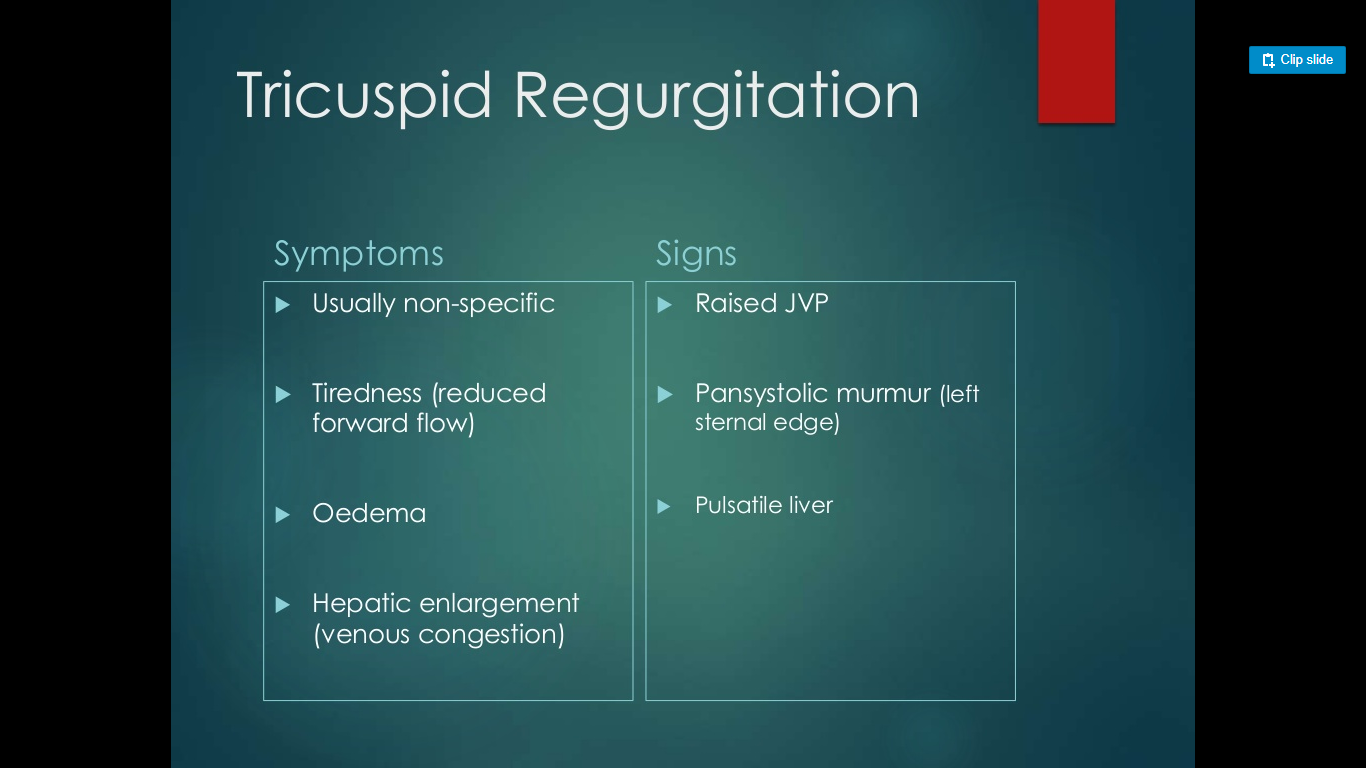 THANK YOU ?????
STAY HOME ----- STAY SAFE